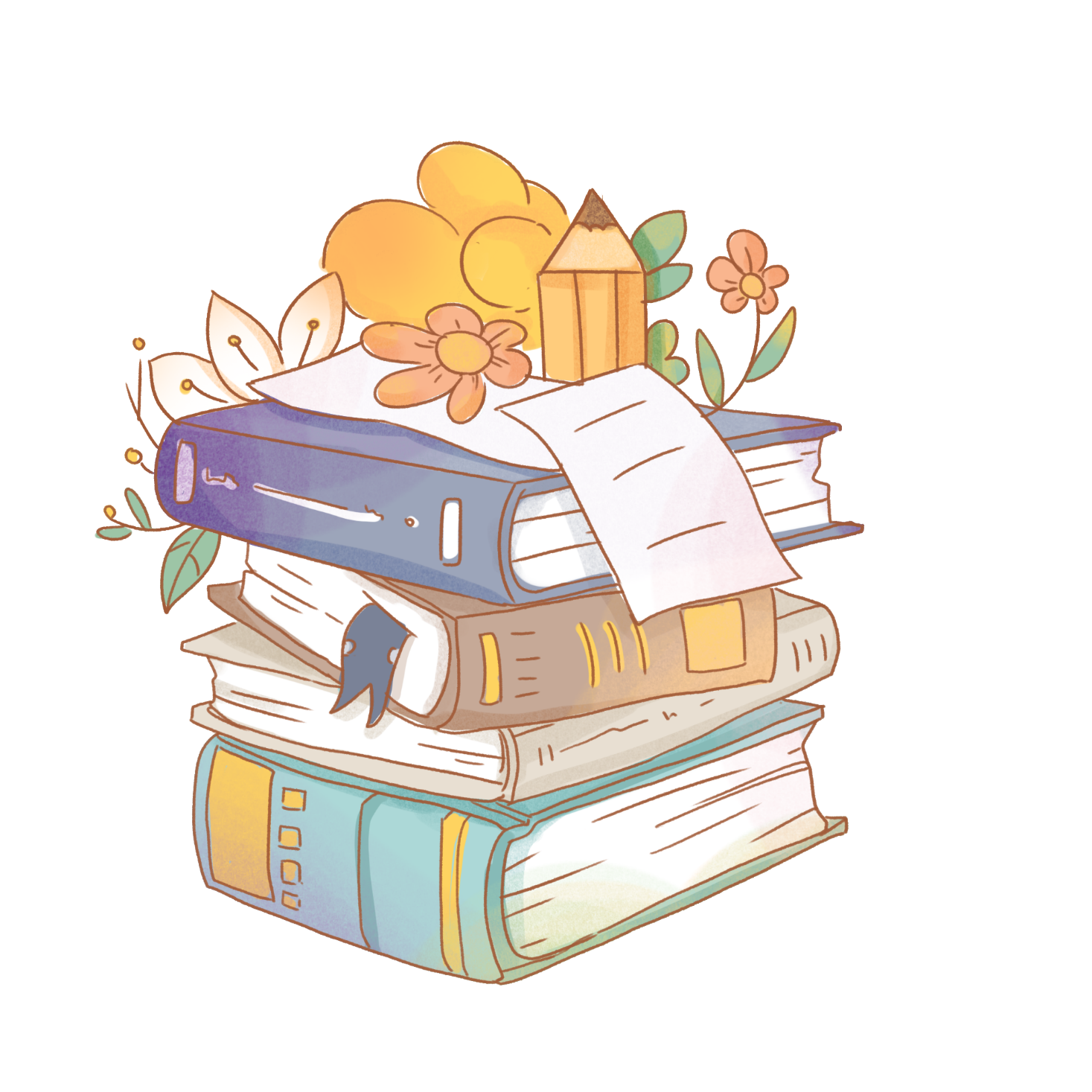 KHỞI
ĐỘNG
1
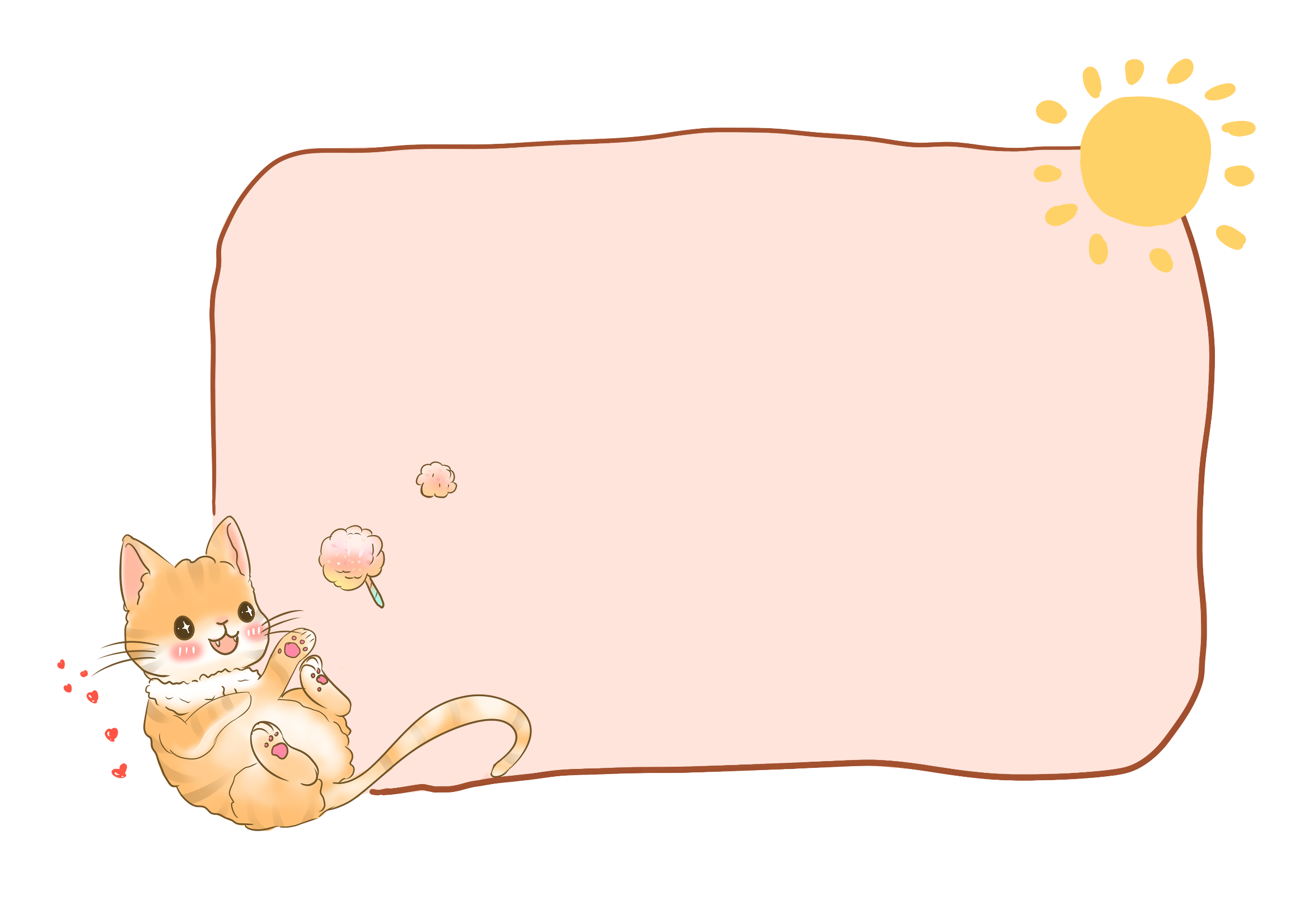 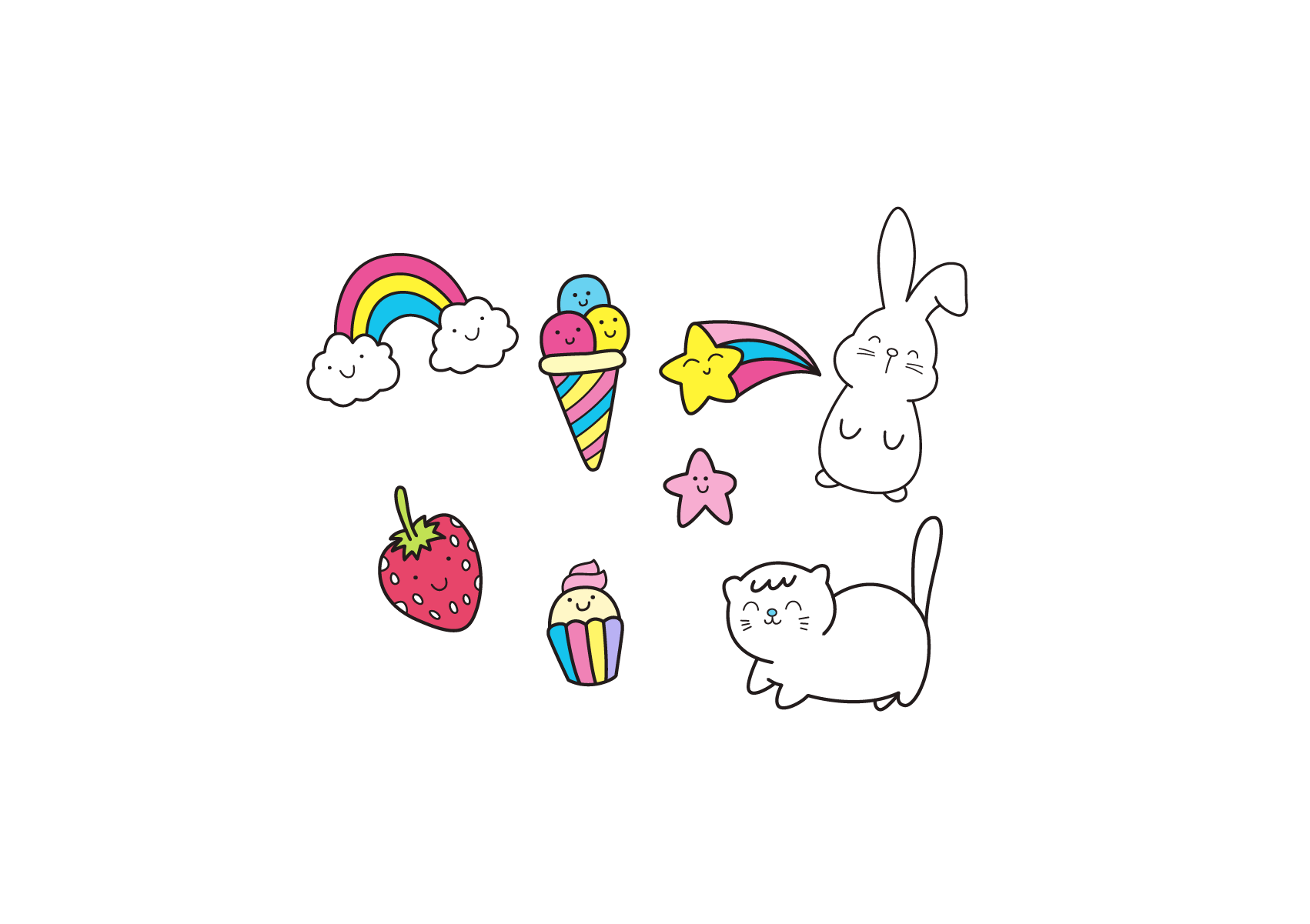 Bài 1: 
Rửa tay trước khi ăn
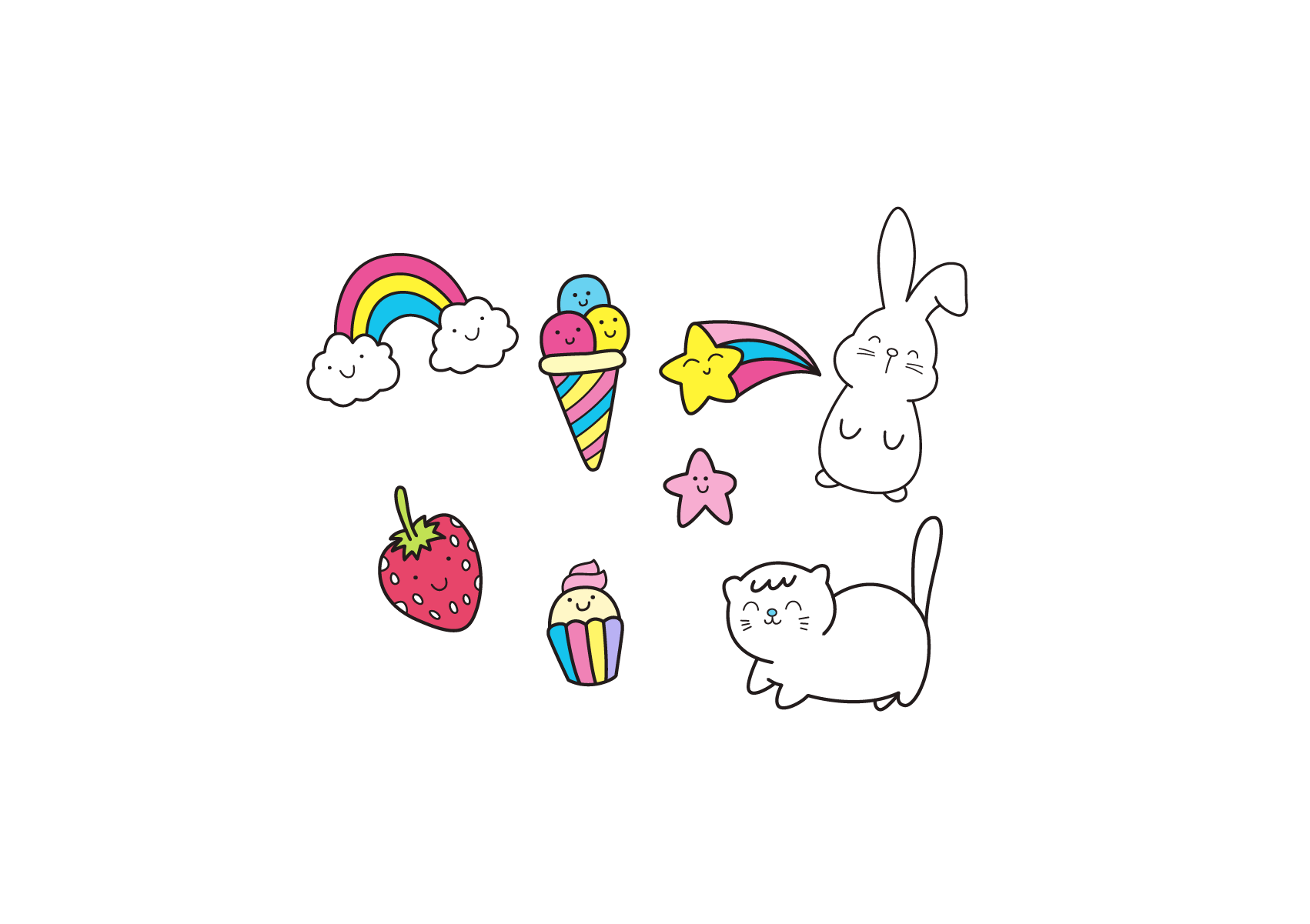 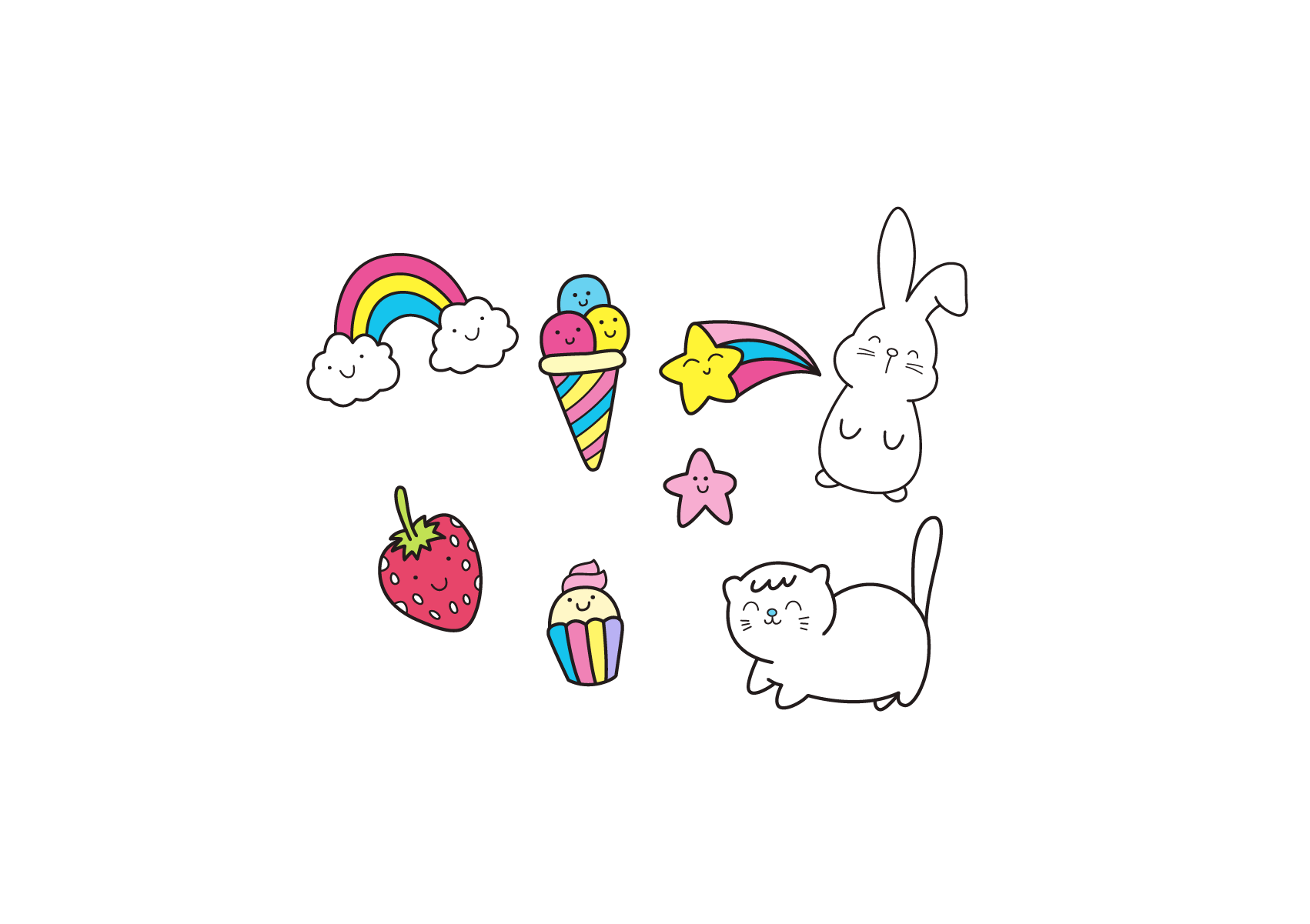 1. Quan sát tranh các bạn đang rửa tay
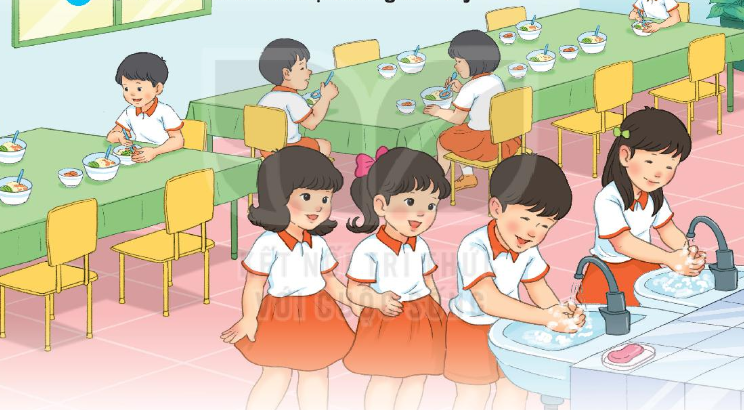 a. Vì sao các bạn phải rửa tay?
b. Em thường rửa tay khi nào?
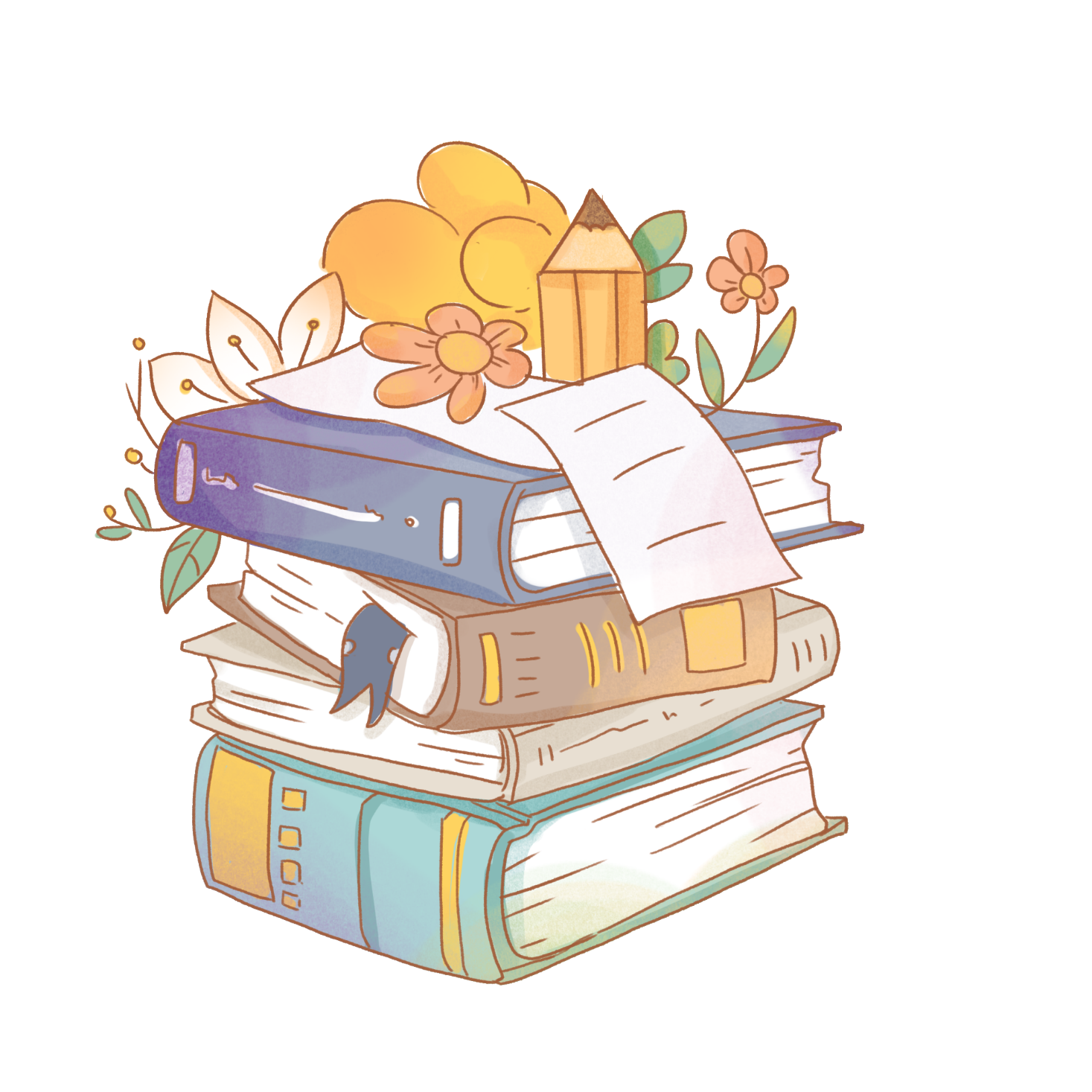 2
Đọc
Đọc mẫu
Mắt dõi
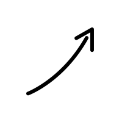 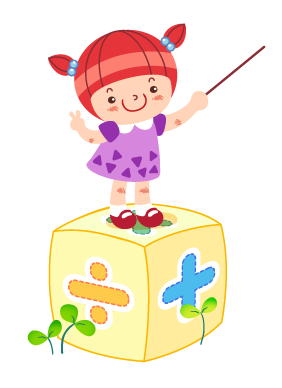 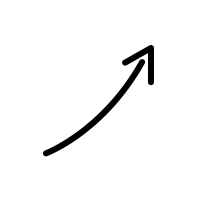 Tay dò
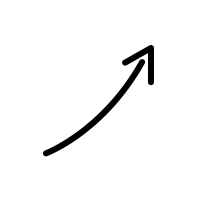 Tai nghe
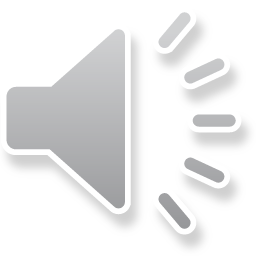 2. Đọc
Rửa tay trước khi ăn
     Vi trùng có ở khắp nơi. Nhưng chúng ta không nhìn thấy được bằng mắt thường. Khi tay tiếp xúc với đồ vật, vi trùng dính vào tay.
     Tay cầm thức ăn, vi trùng từ tay theo tay đi vào cơ thể. Do đó chúng ta có thể mắc bệnh.
     Để phòng bệnh chúng ta phải rửa tay trước khi ăn. Cần rửa tay bằng xà phòng với nước sạch.
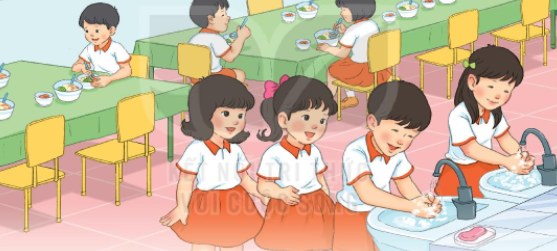 ( Nguyên Vũ)
Từ ngữ
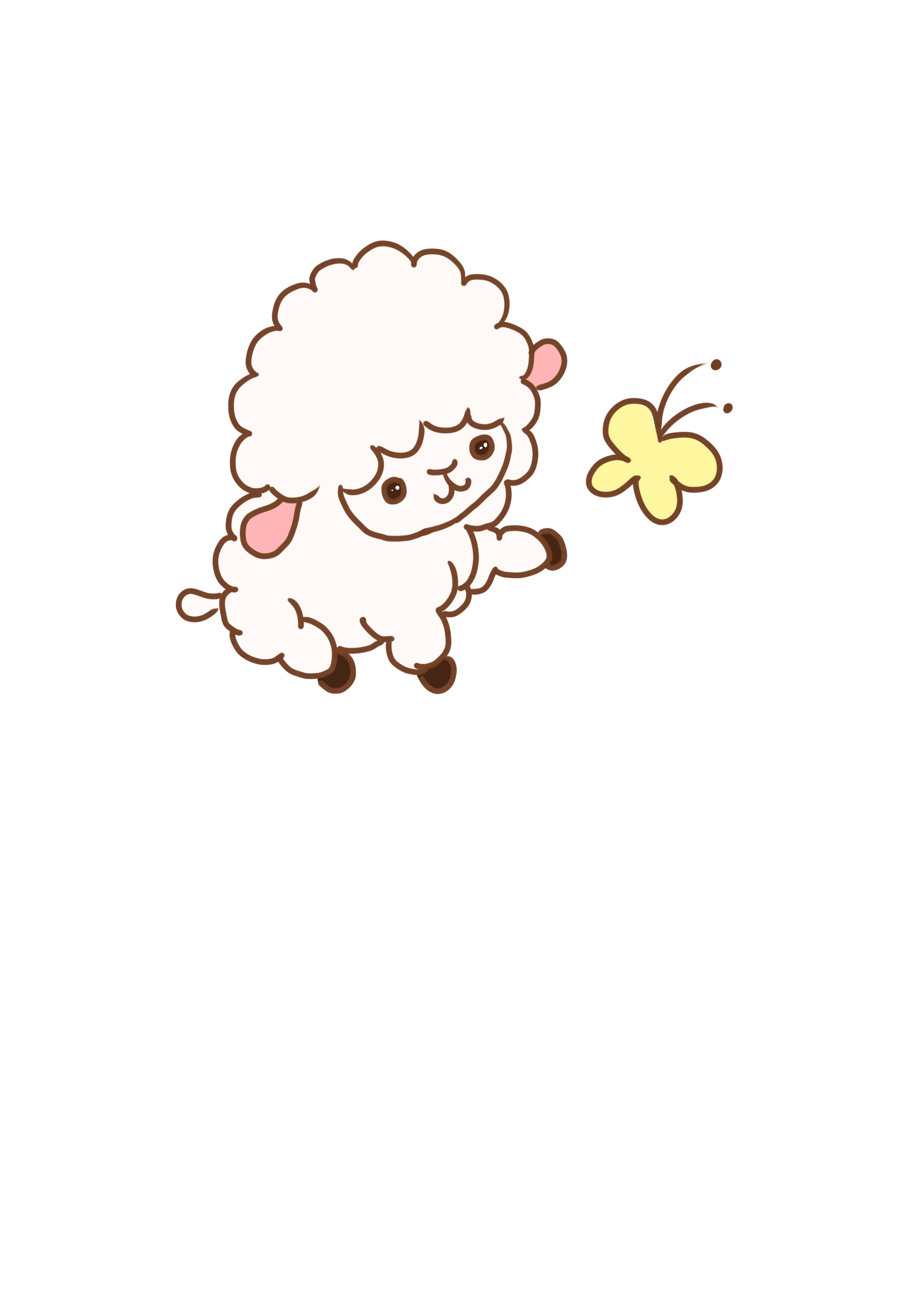 01
Vi trùng
02
Tiếp xúc
03
Mắc bệnh
04
Phòng bệnh
2. Đọc
Rửa tay trước khi ăn
     Vi trùng có ở khắp nơi. Nhưng chúng ta không nhìn thấy được bằng mắt thường. Khi tay tiếp xúc với đồ vật, vi trùng dính vào tay.
     Tay cầm thức ăn, vi trùng từ tay theo tay đi vào cơ thể. Do đó chúng ta có thể mắc bệnh.
     Để phòng bệnh chúng ta phải rửa tay trước khi ăn. Cần rửa tay bằng xà phòng với nước sạch.
( Nguyên Vũ)
Đọc nối tiếp câu
2. Đọc
Rửa tay trước khi ăn
     Vi trùng có ở khắp nơi. Nhưng chúng ta không nhìn thấy được bằng mắt thường. Khi tay tiếp xúc với đồ vật, vi trùng dính vào tay.
     Tay cầm thức ăn, vi trùng từ tay theo tay đi vào cơ thể. Do đó chúng ta có thể mắc bệnh.
     Để phòng bệnh chúng ta phải rửa tay trước khi ăn. Cần rửa tay bằng xà phòng với nước sạch.
1
2
3
( Nguyên Vũ)
Đọc nối tiếp đoạn
Luyện đọc nhóm
Tiêu chí đánh giá
Yêu cầu
- Phân công đọc theo đoạn
- Tất cả thành viên đều đọc
- Giải nghĩa từ cùng nhau
Ngắt nghỉ đúng chỗ
Đọc to, rõ
Đọc đúng
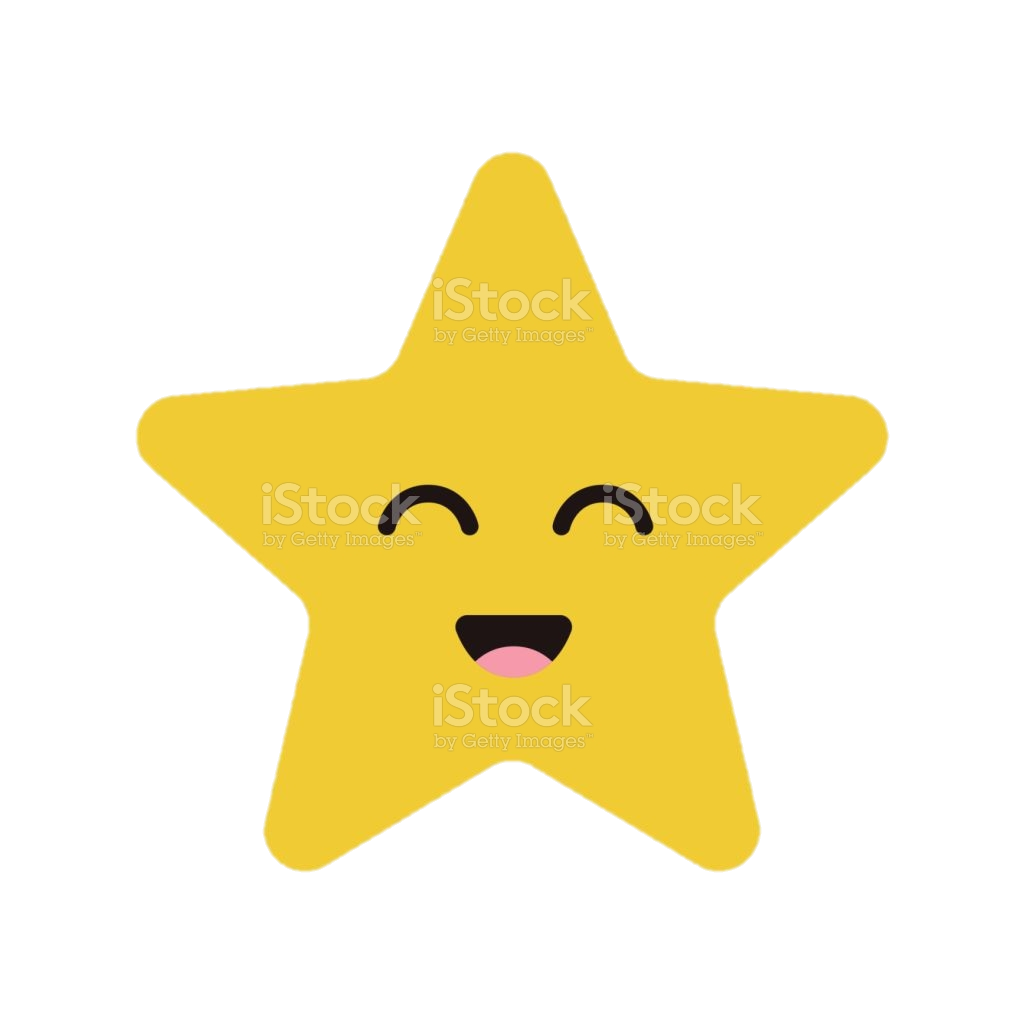 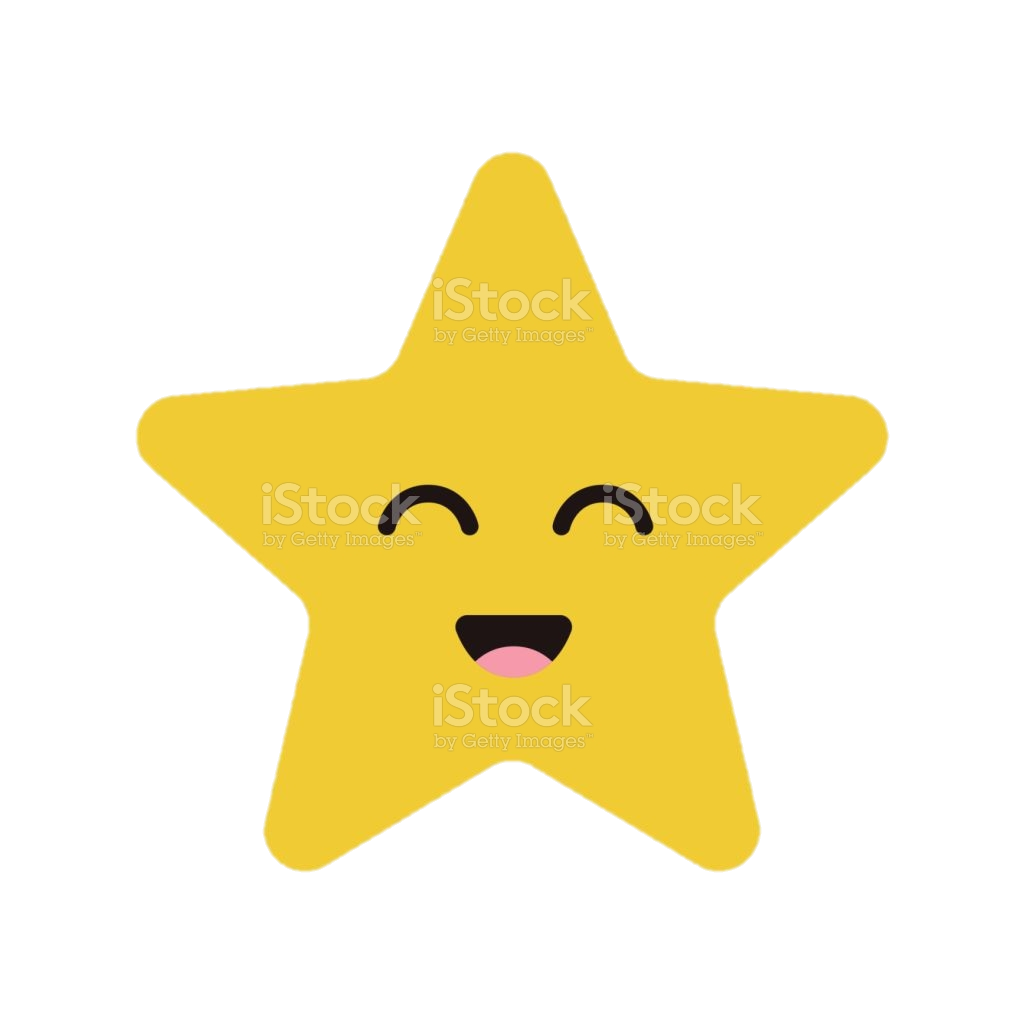 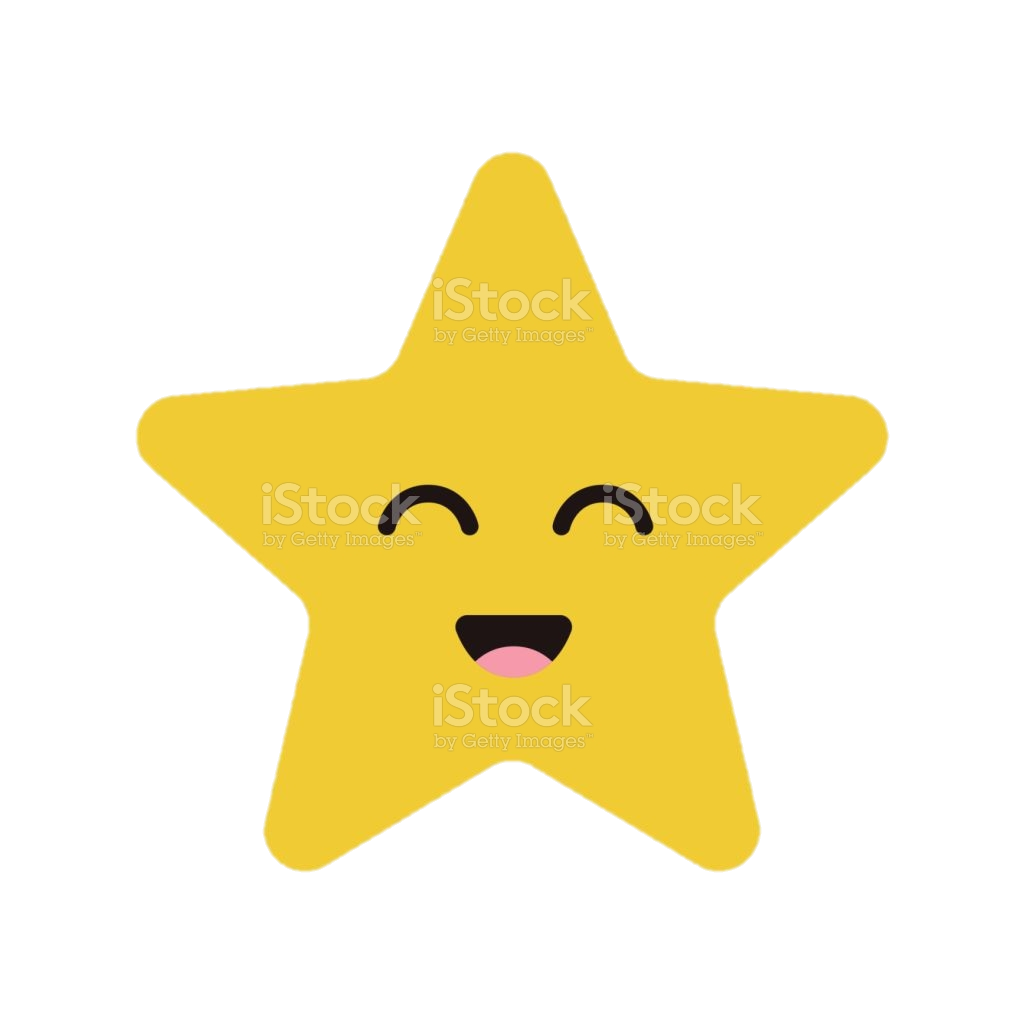 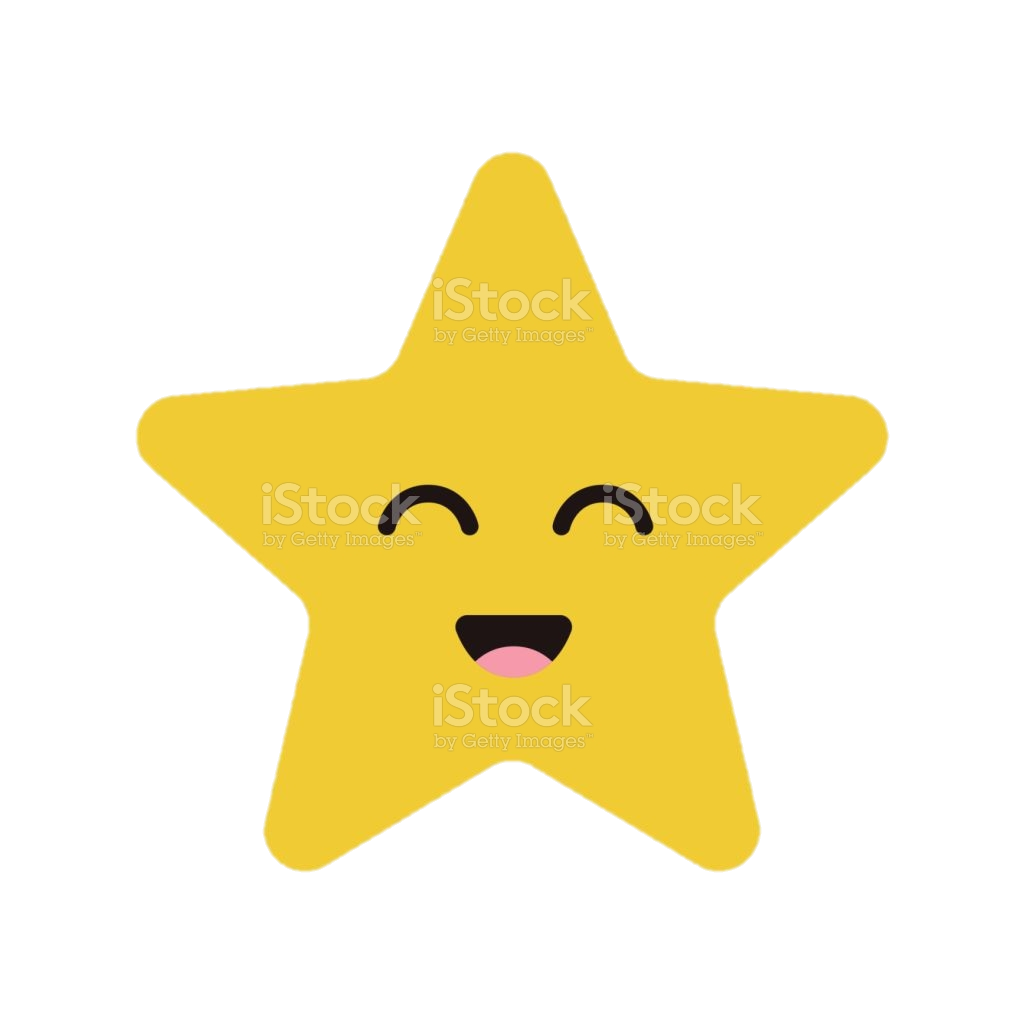 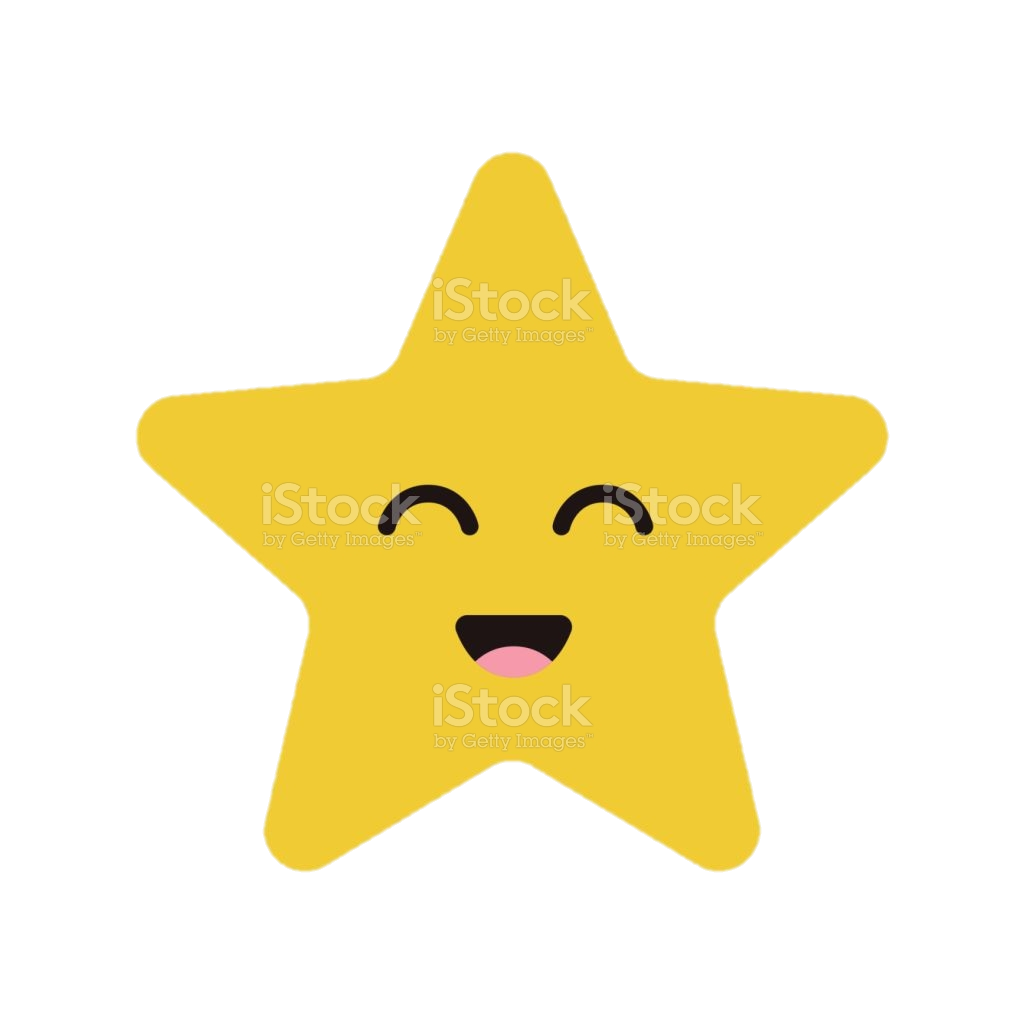 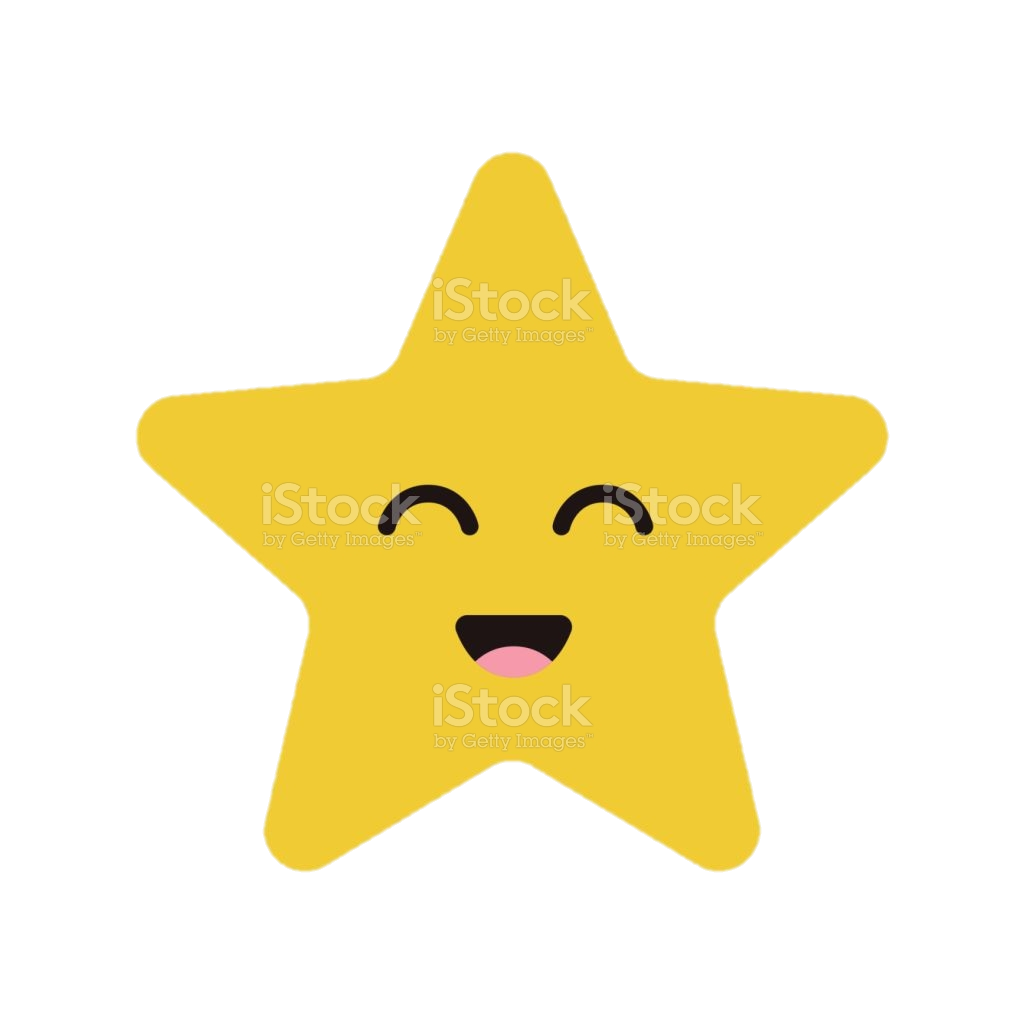 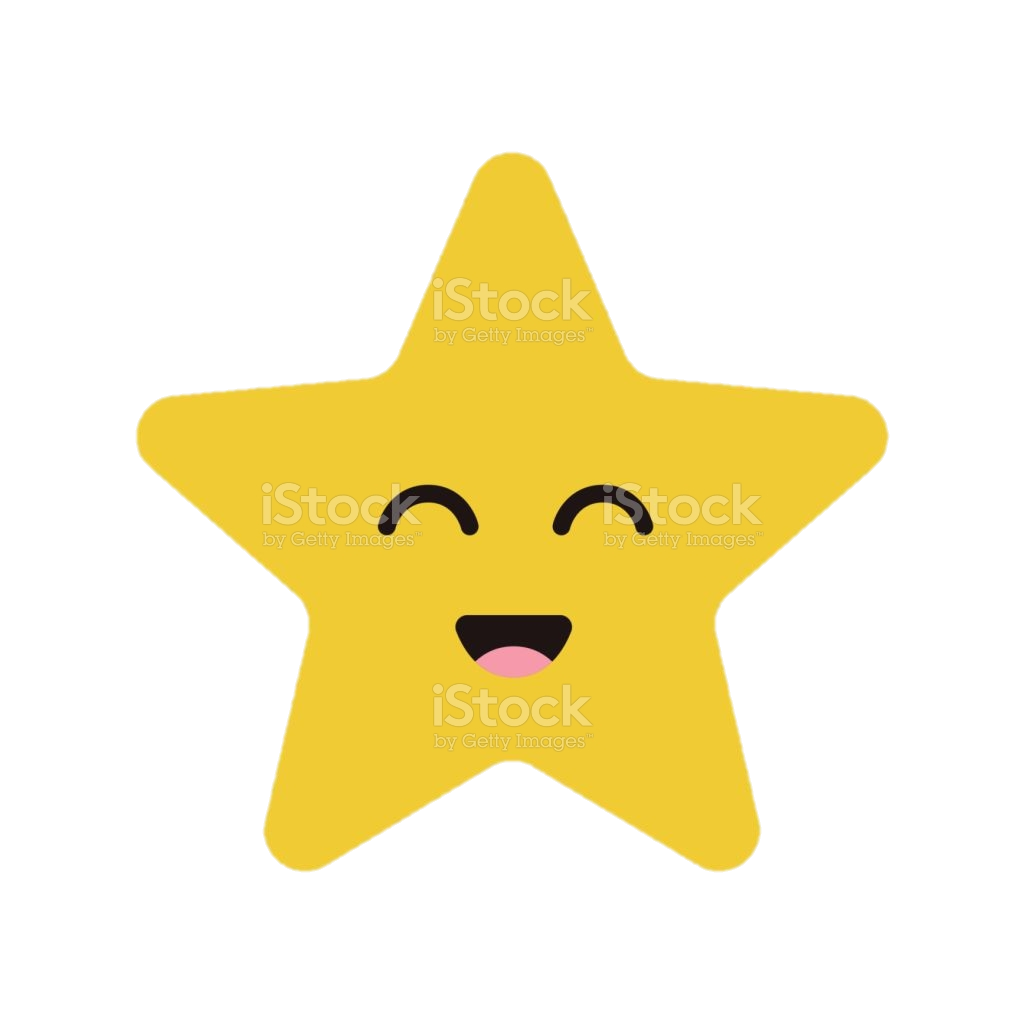 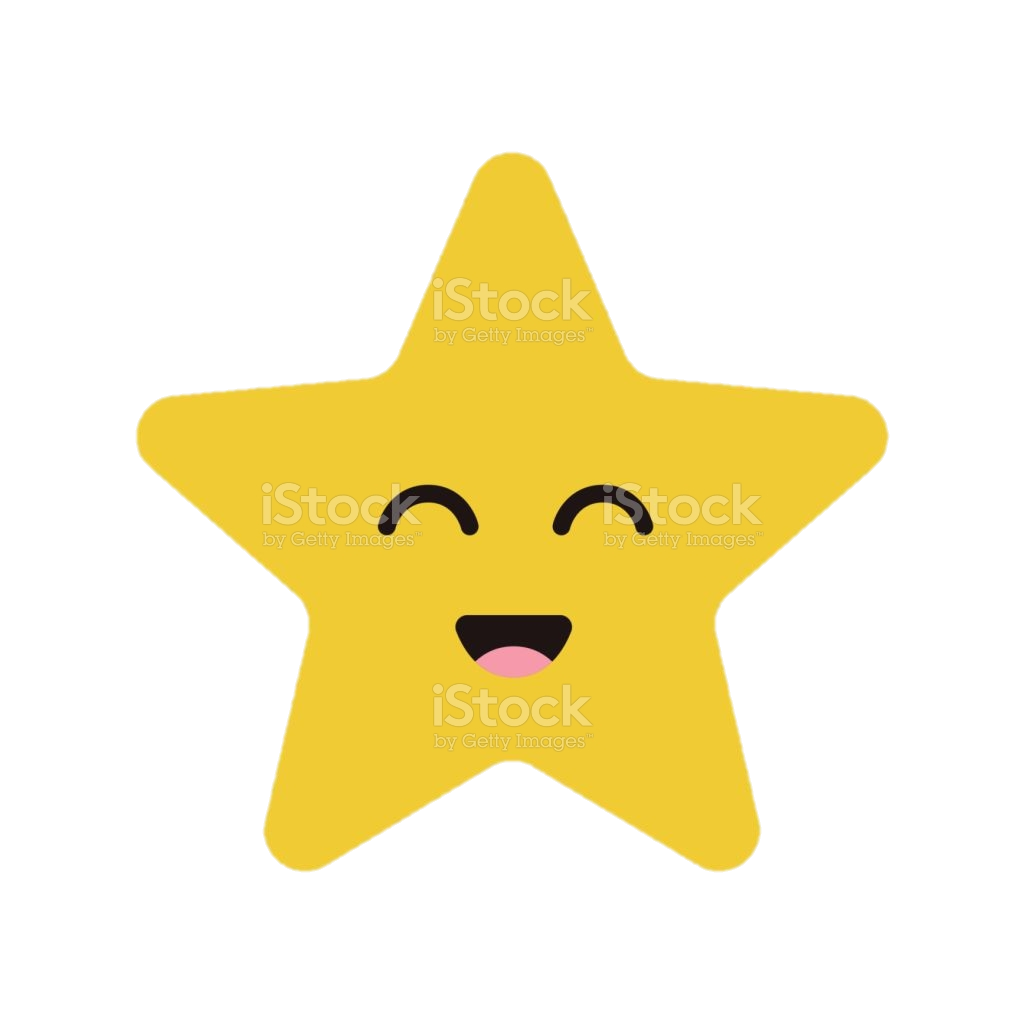 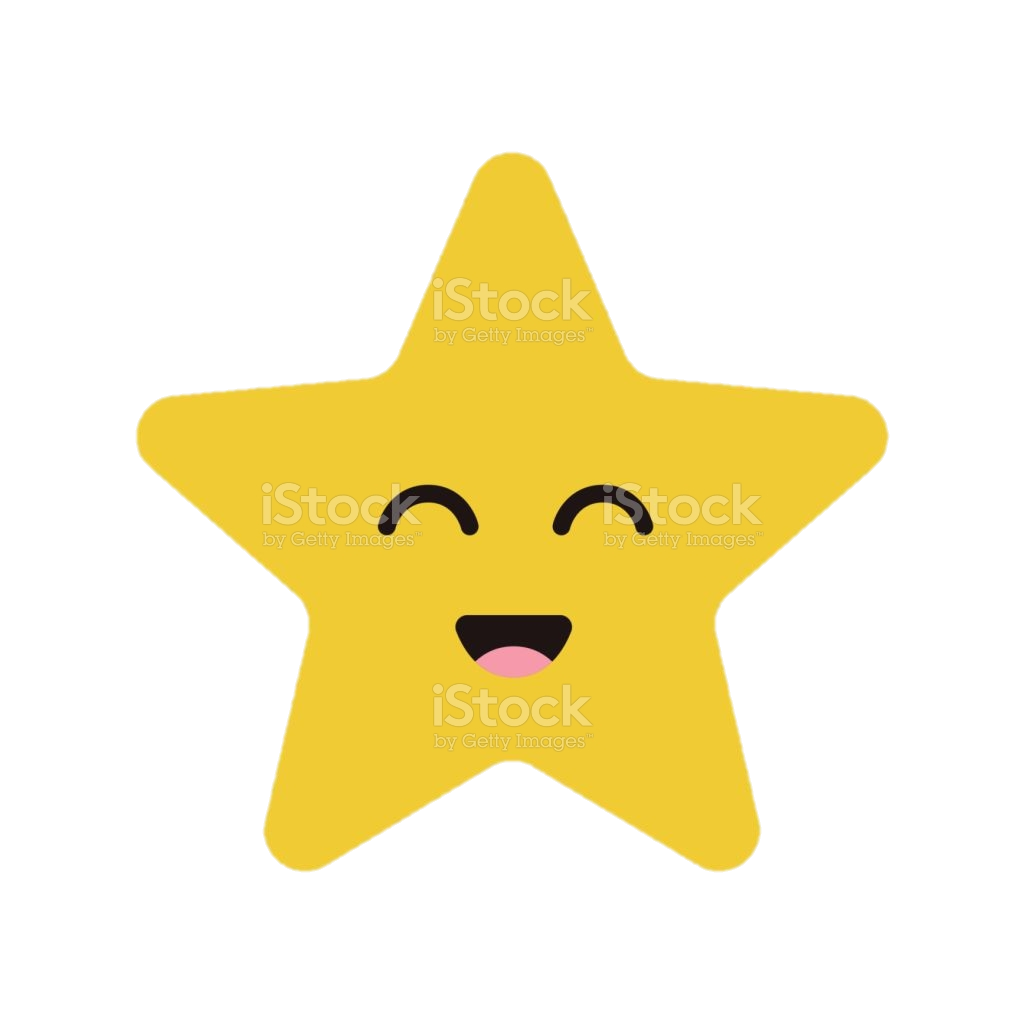 2. Đọc
Rửa tay trước khi ăn
     Vi trùng có ở khắp nơi. Nhưng chúng ta không nhìn thấy được bằng mắt thường. Khi tay tiếp xúc với đồ vật, vi trùng dính vào tay.
     Tay cầm thức ăn, vi trùng từ tay theo tay đi vào cơ thể. Do đó chúng ta có thể mắc bệnh.
     Để phòng bệnh chúng ta phải rửa tay trước khi ăn. Cần rửa tay bằng xà phòng với nước sạch.
( Nguyên Vũ)
Tiêu chí đánh giá
1
Đọc đúng
2
Đọc to, rõ
Luyện đọc toàn bài
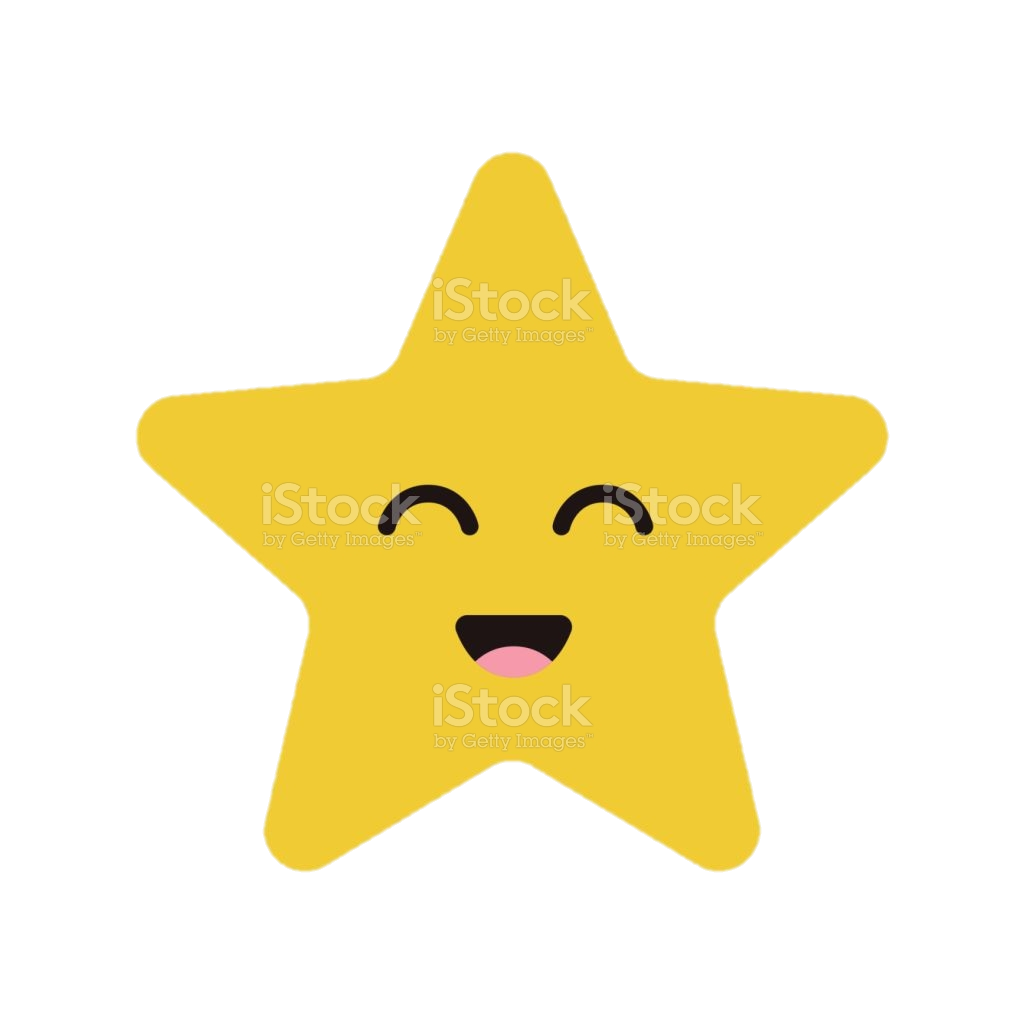 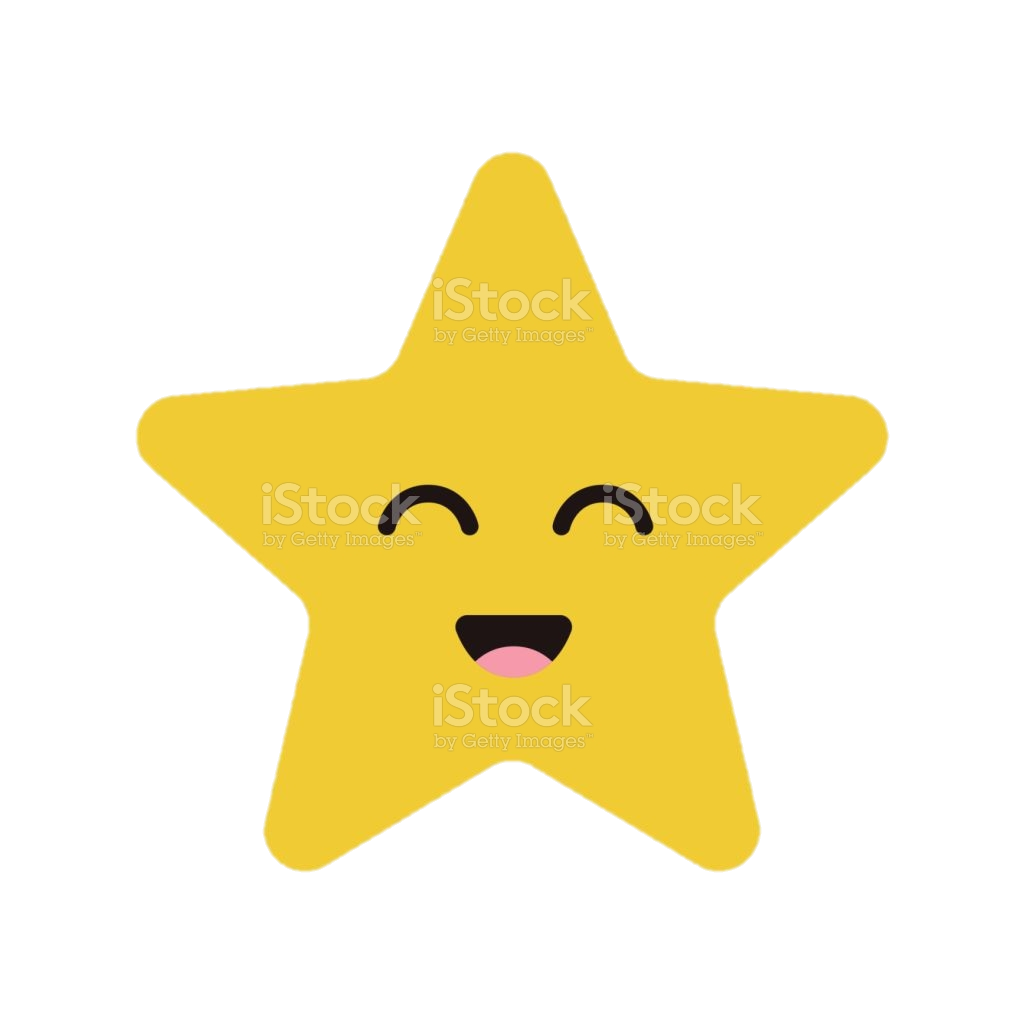 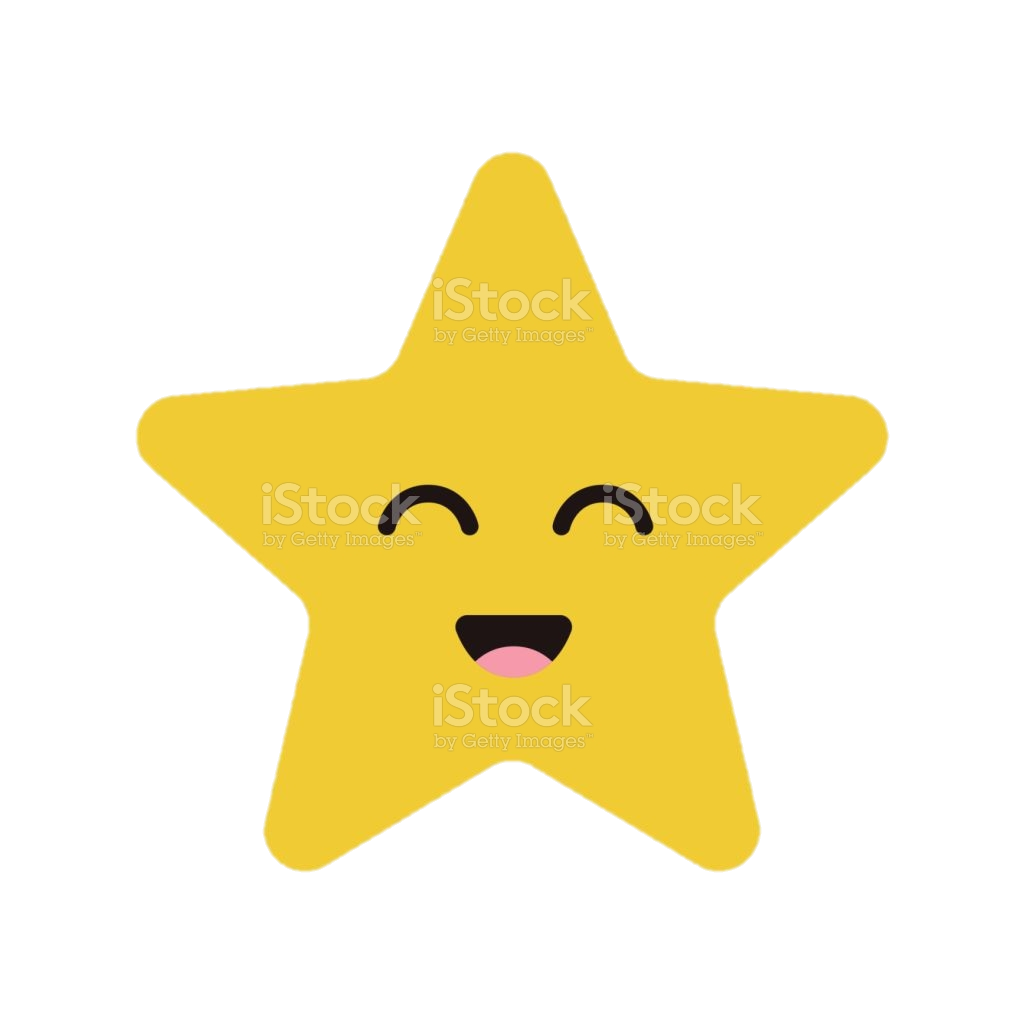 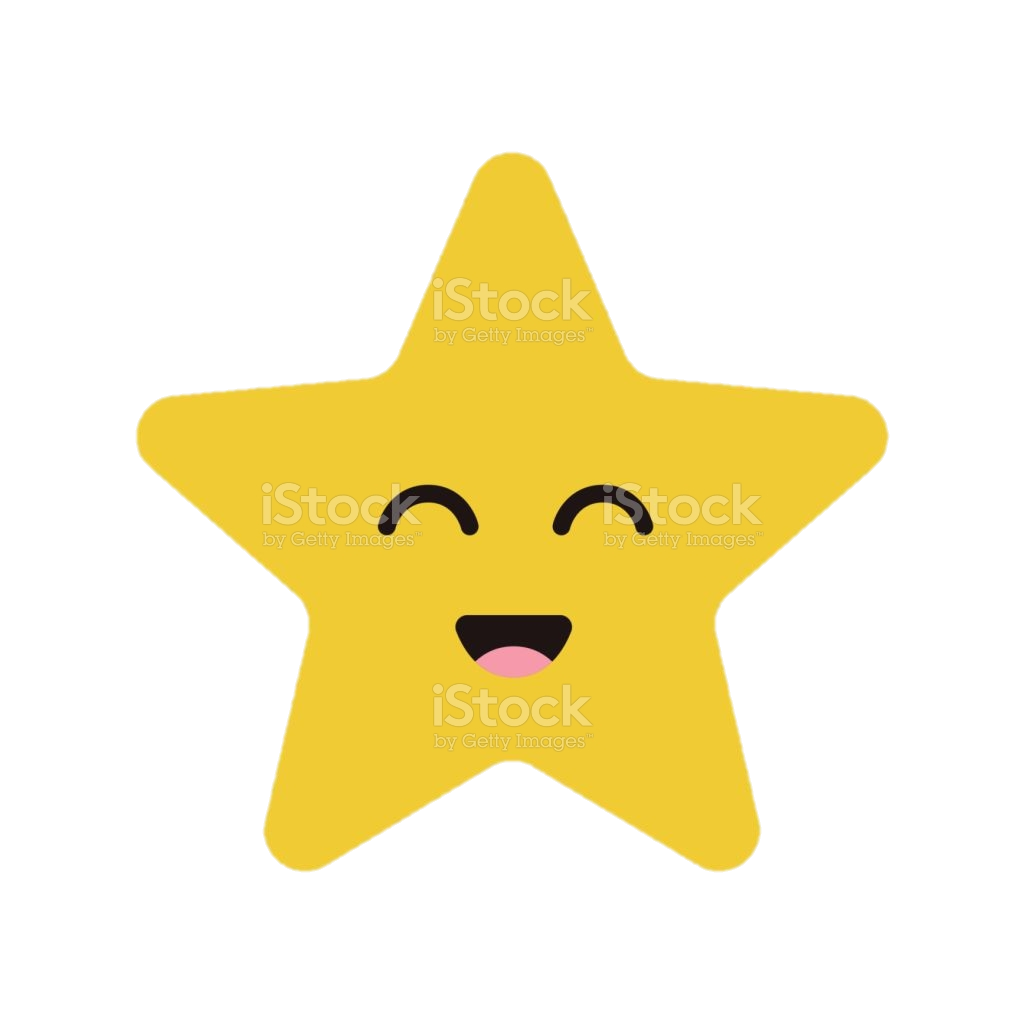 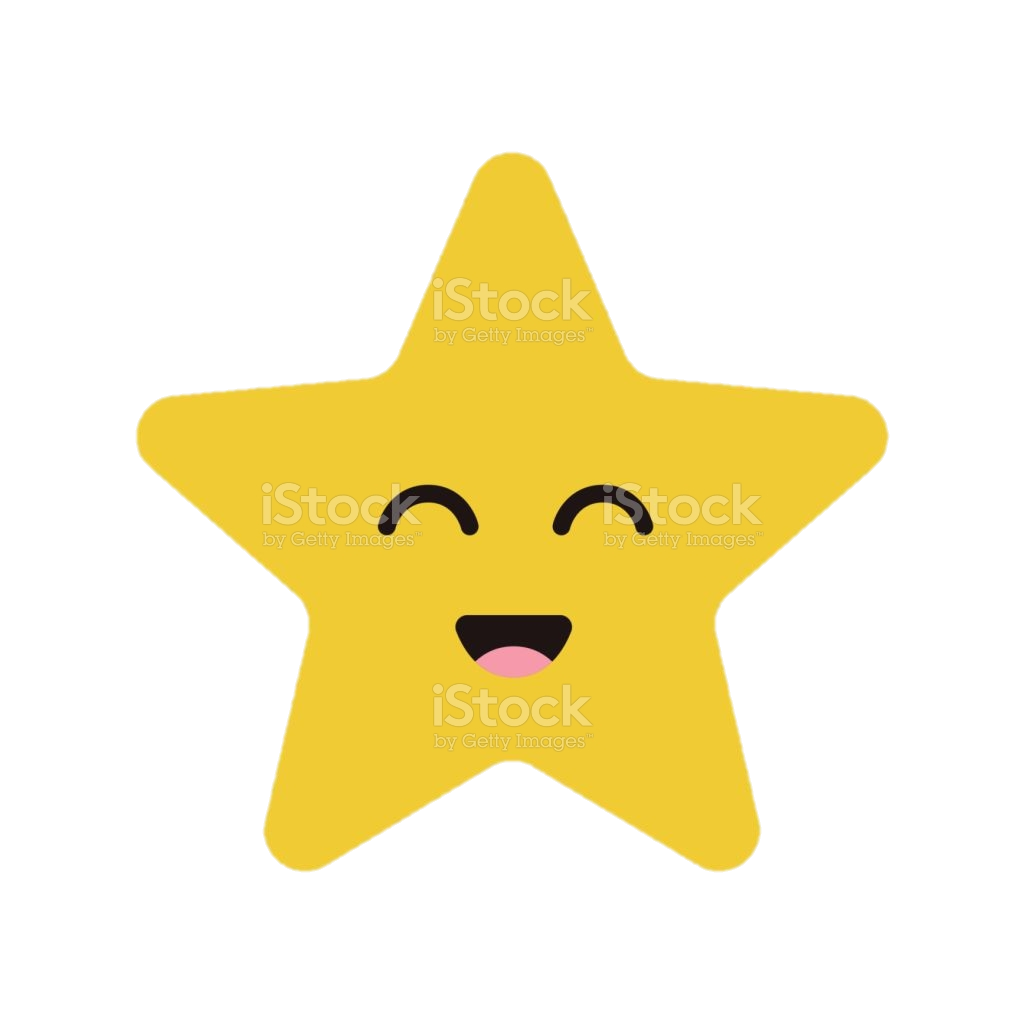 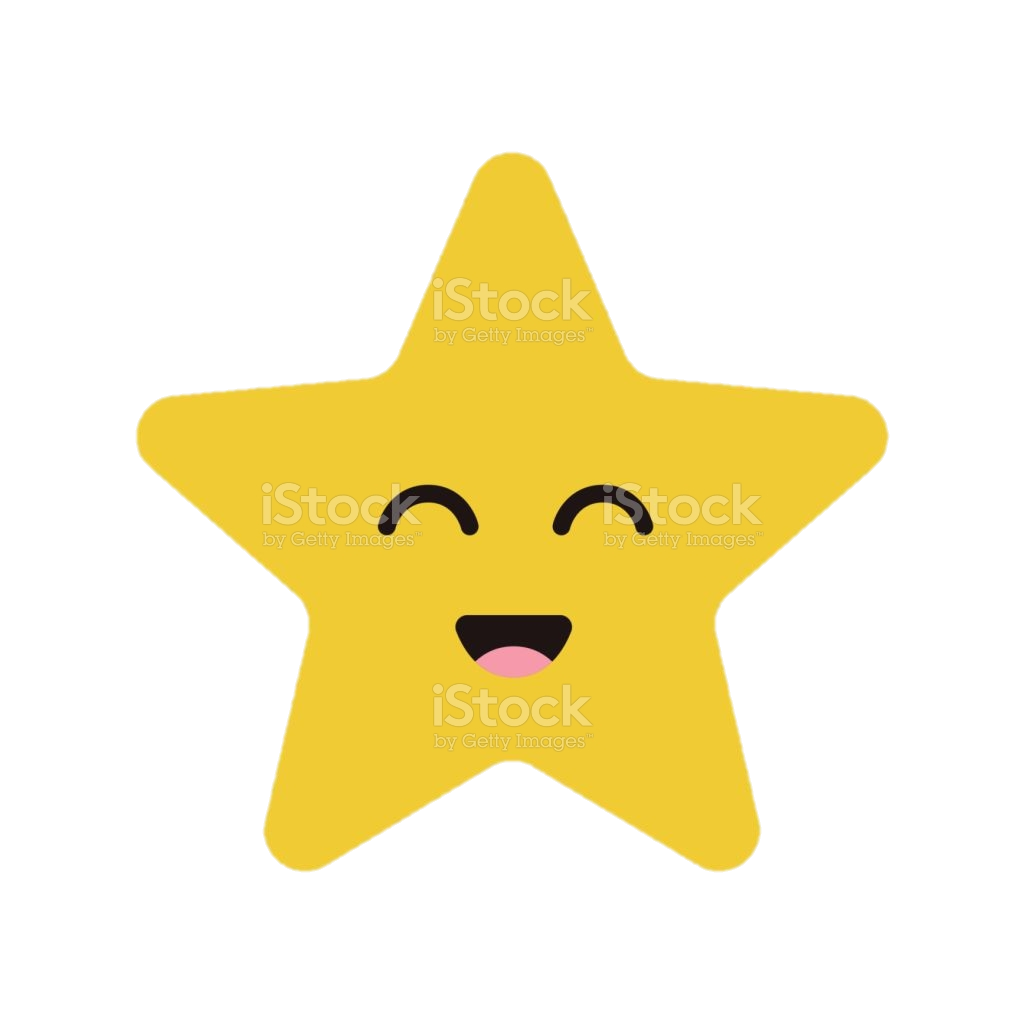 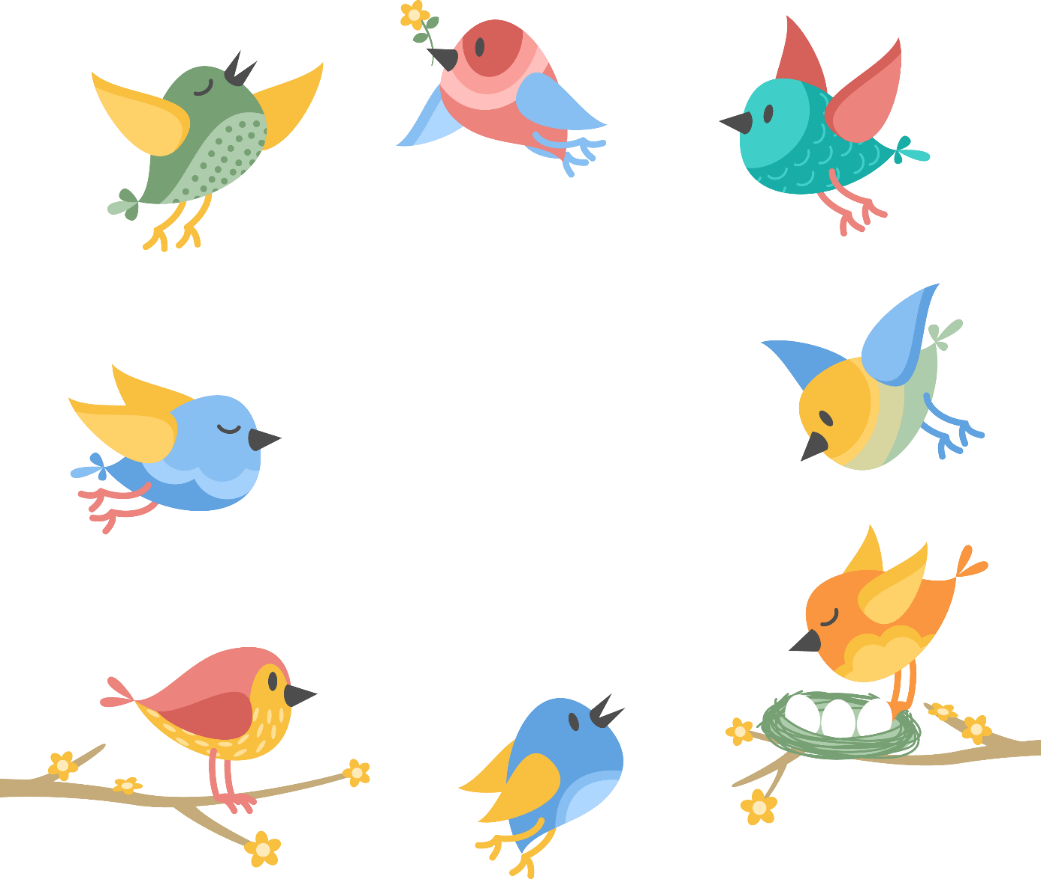 4
Đọc và nhấn giọng
 phù hợp
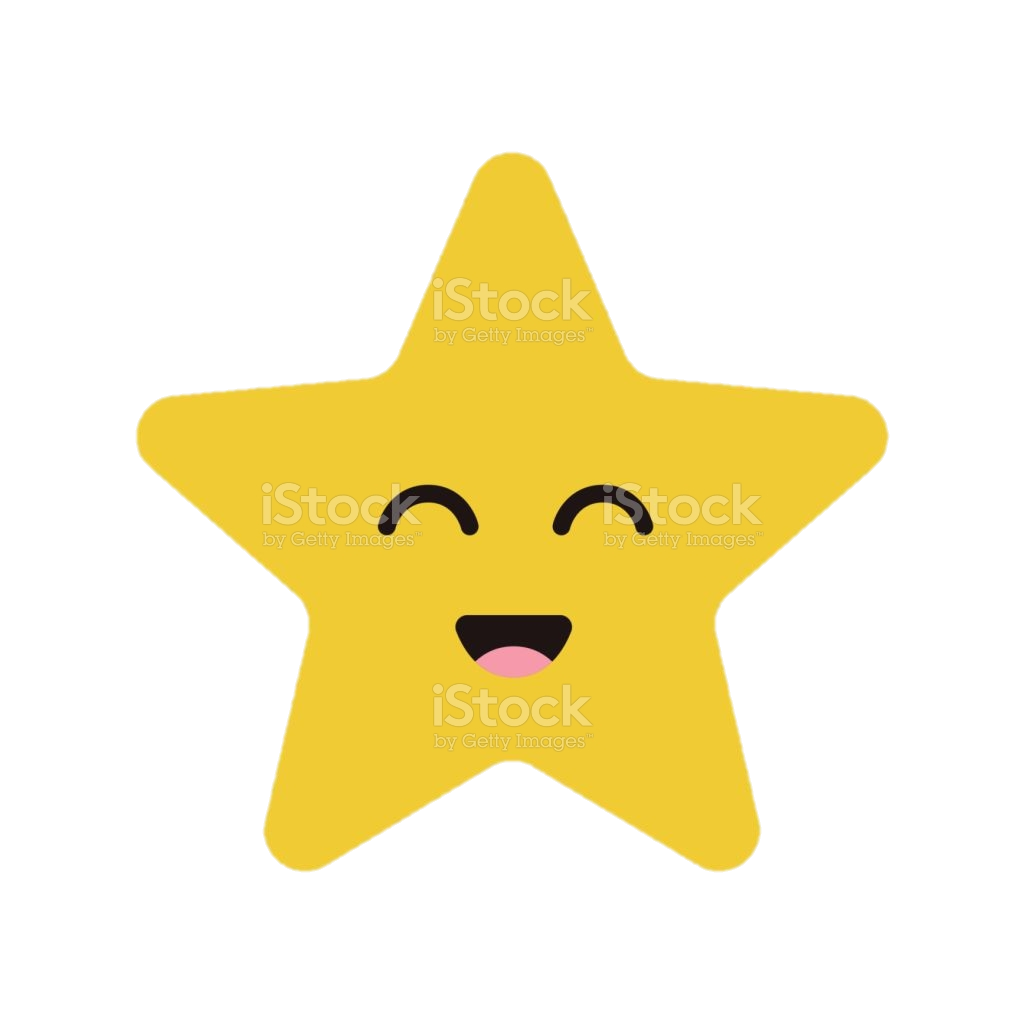 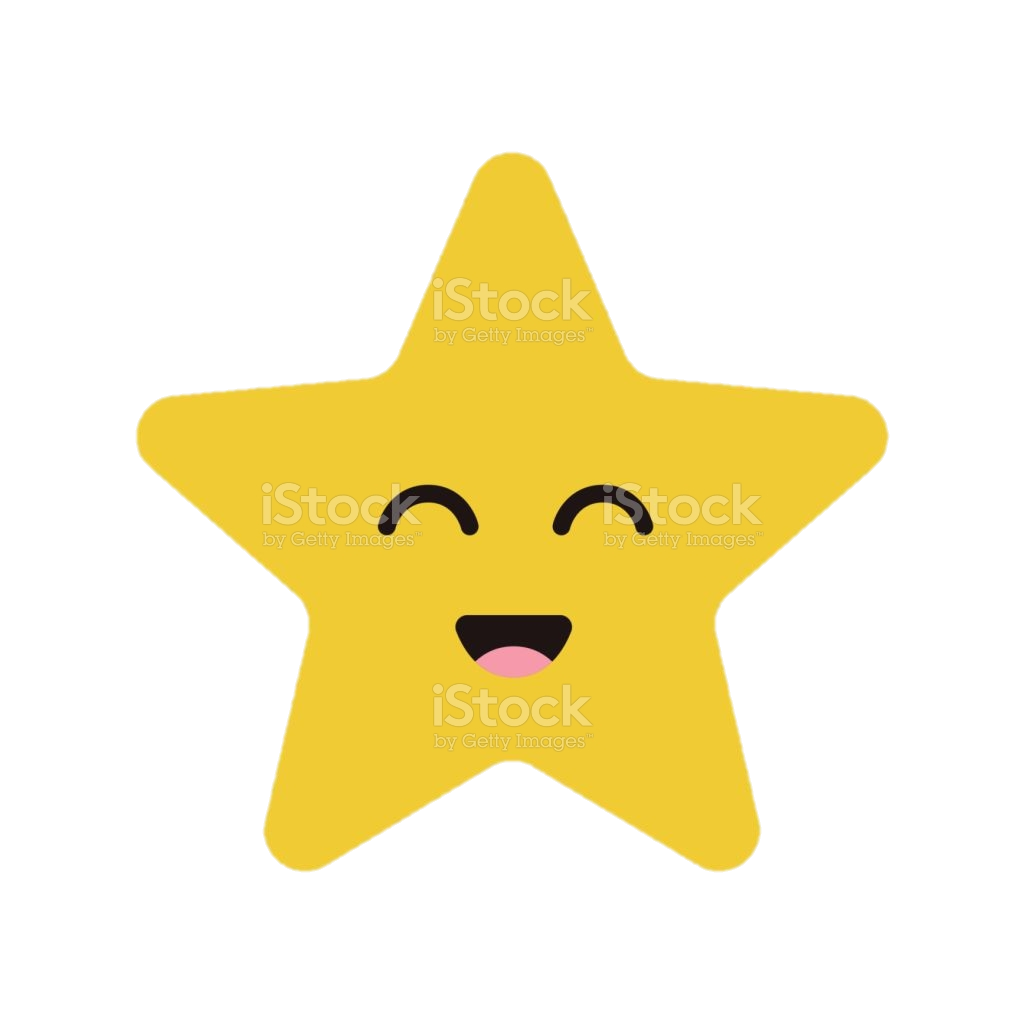 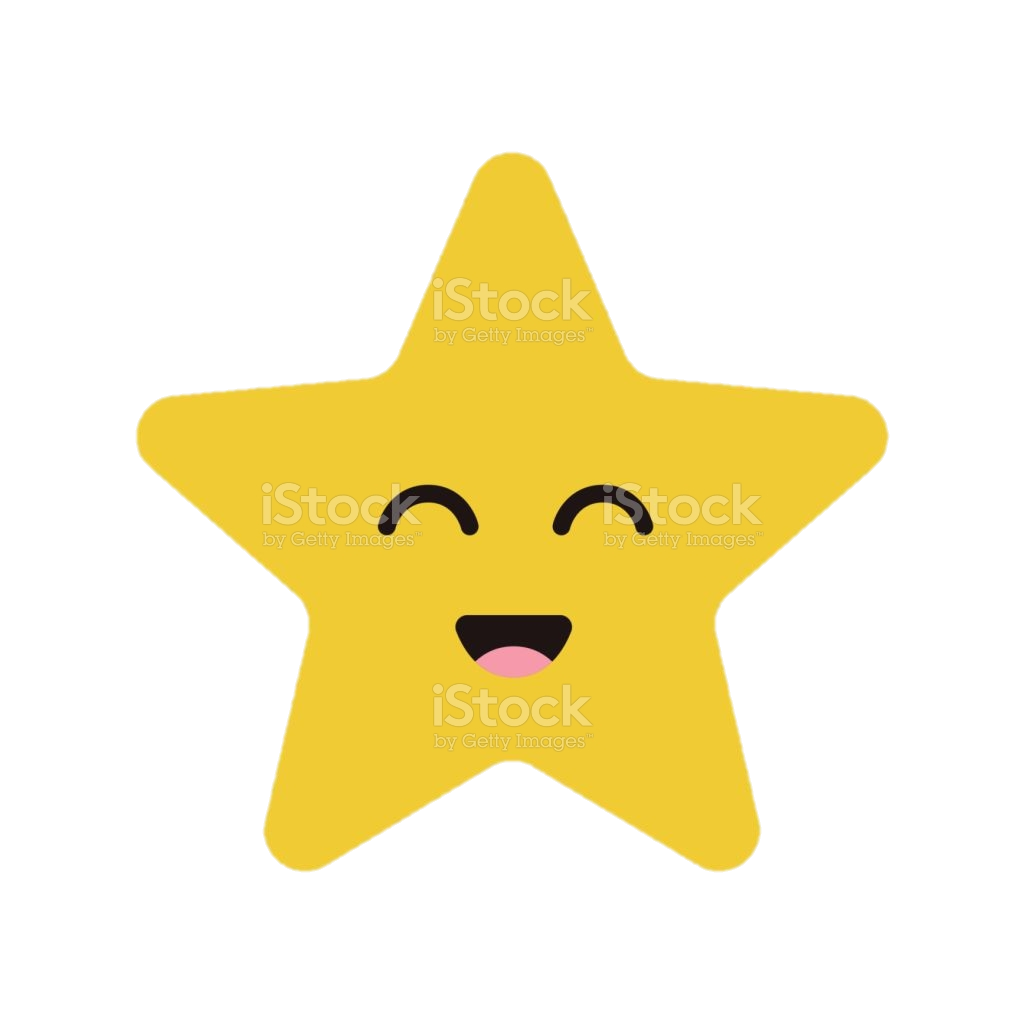 3
Ngắt, nghỉ đúng chỗ
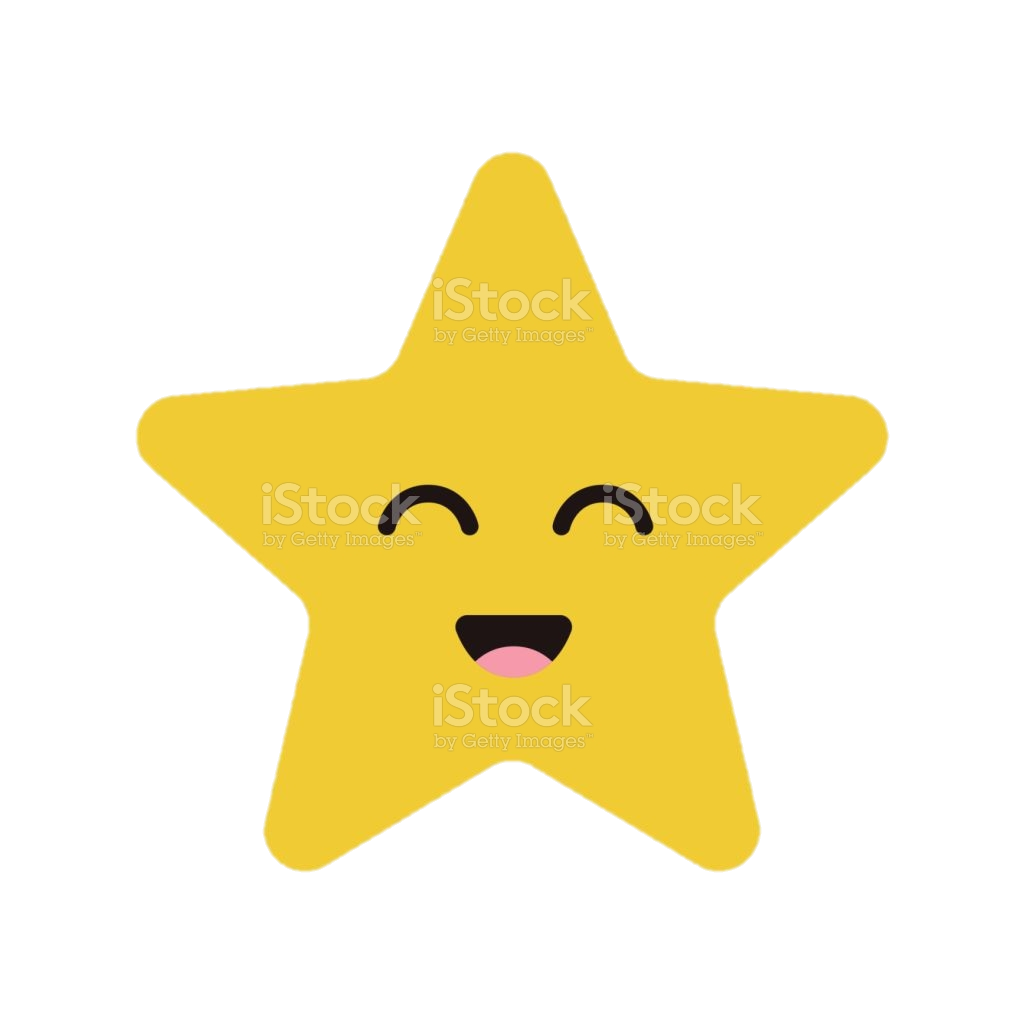 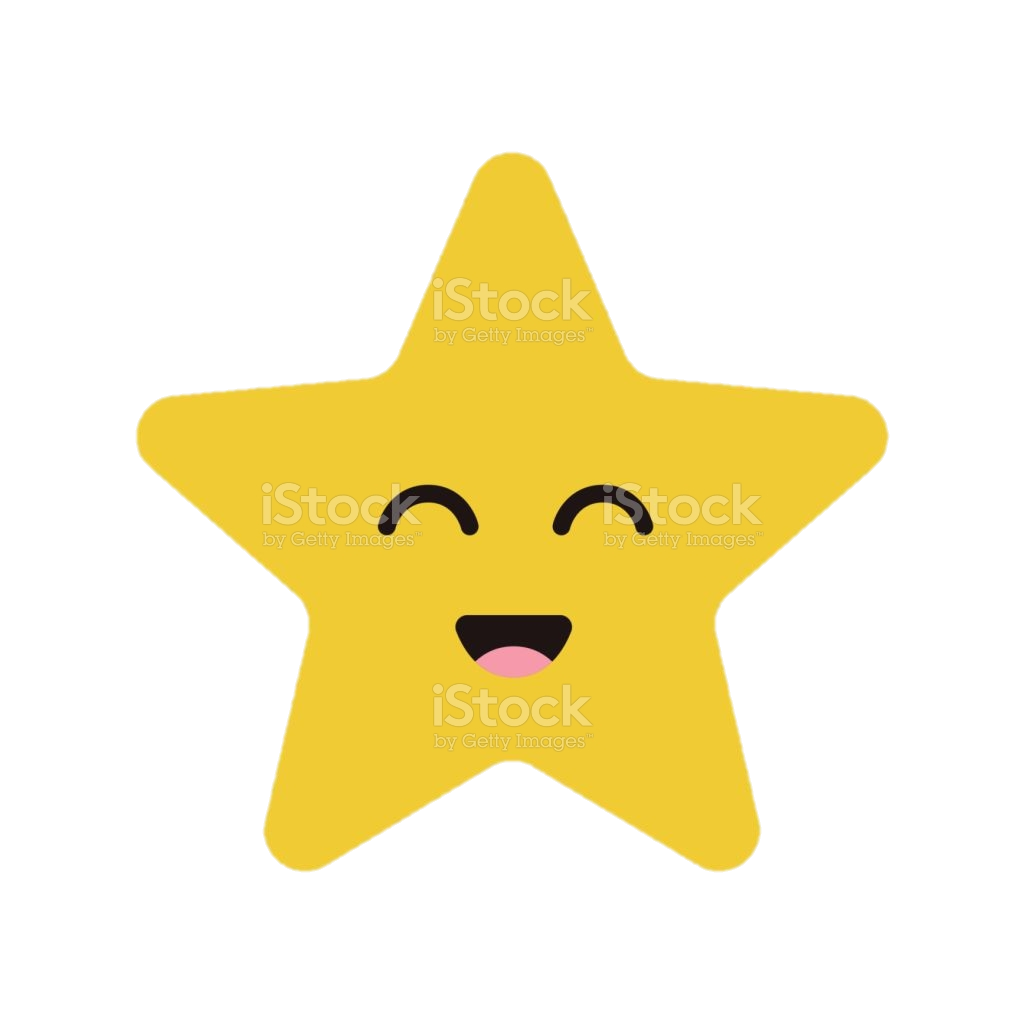 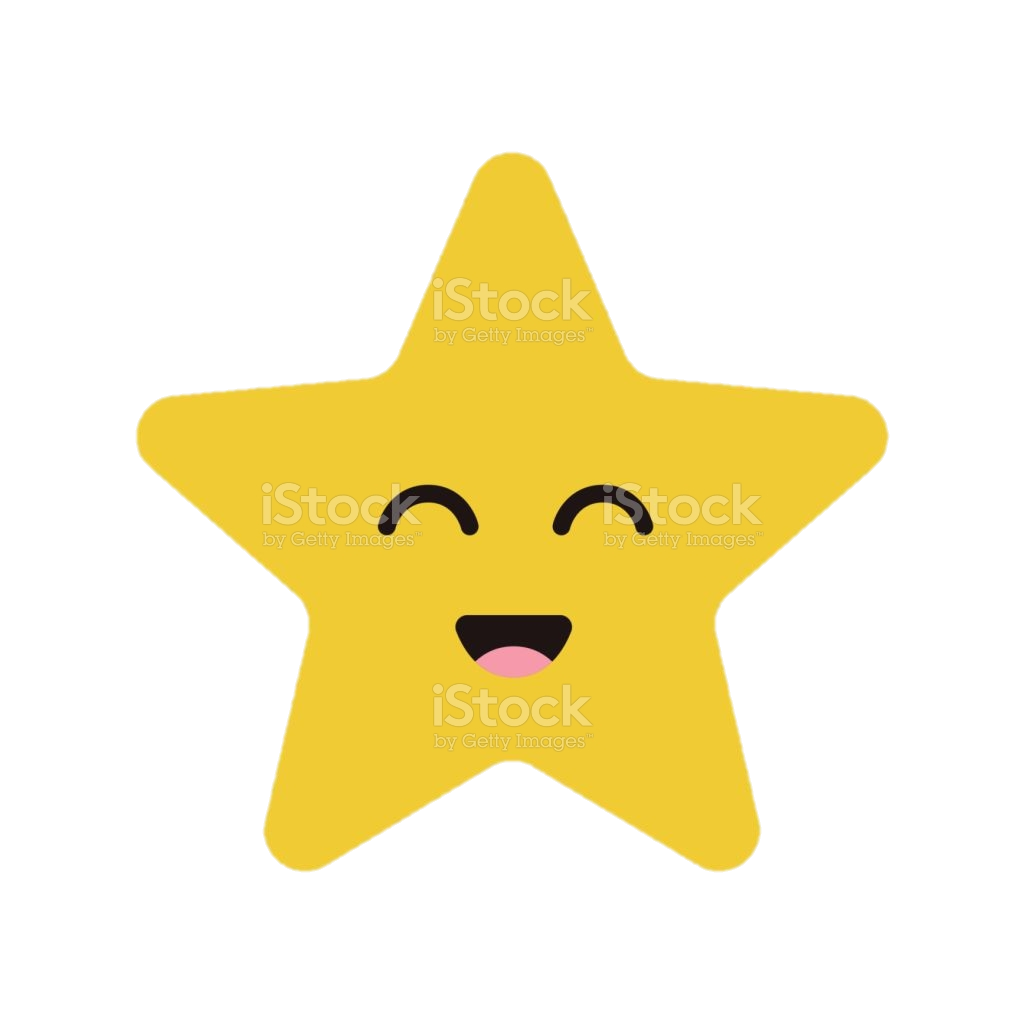 2. Đọc
Rửa tay trước khi ăn
     Vi trùng có ở khắp nơi. Nhưng chúng ta không nhìn thấy được bằng mắt thường. Khi tay tiếp xúc với đồ vật, vi trùng dính vào tay.
     Tay cầm thức ăn, vi trùng từ tay theo tay đi vào cơ thể. Do đó chúng ta có thể mắc bệnh.
     Để phòng bệnh chúng ta phải rửa tay trước khi ăn. Cần rửa tay bằng xà phòng với nước sạch.
( Nguyên Vũ)
Đọc toàn bài
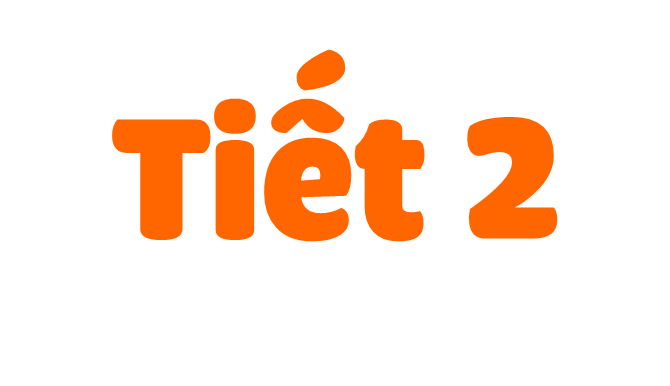 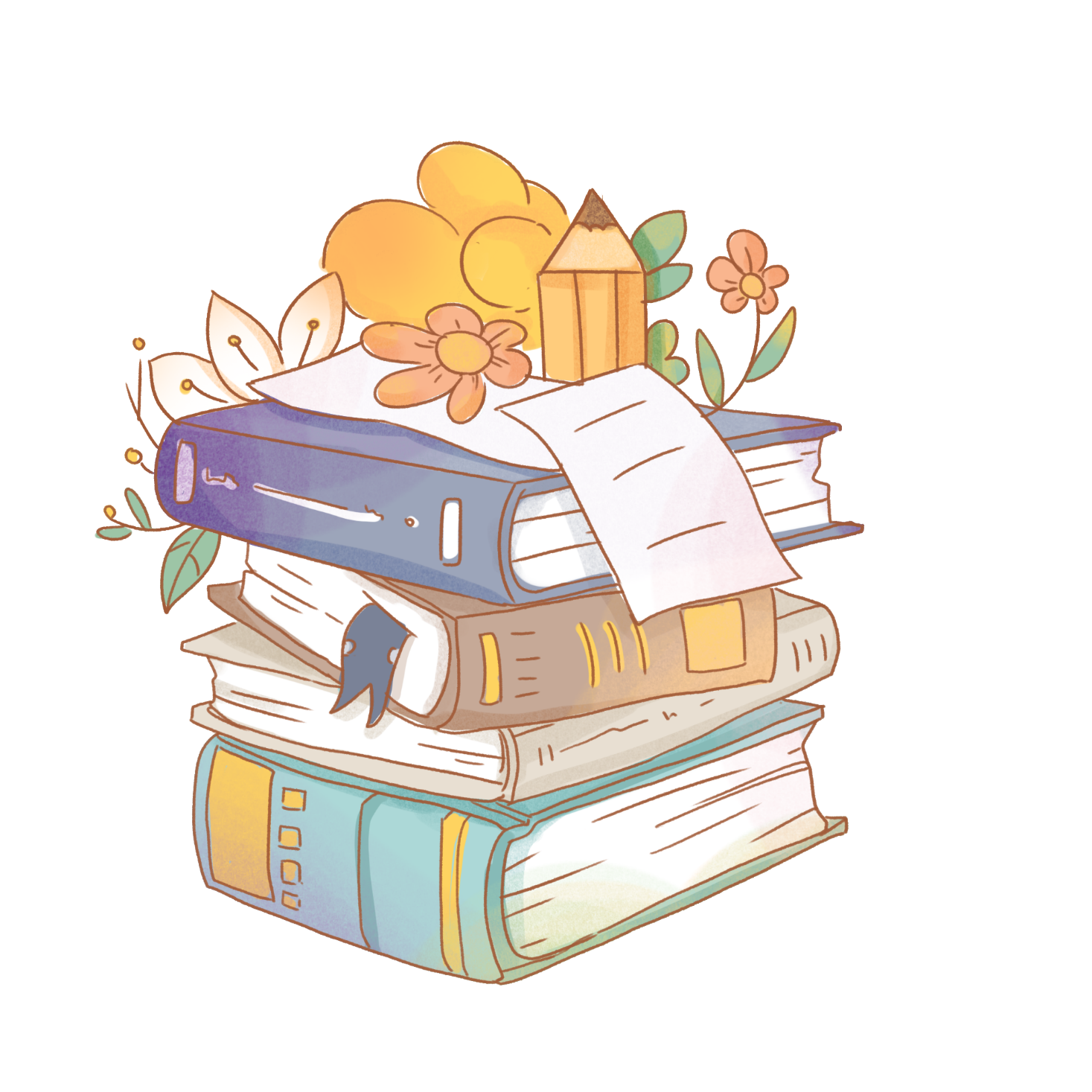 Trả lời câu hỏi
3
a. Vi trùng đi vào cơ thể người bằng cách nào?
Vi trùng từ tay theo tay đi vào cơ thể
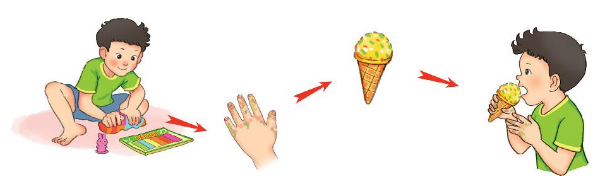 b. Để phòng bệnh chúng ta phải làm gì?
Để phòng bệnh, chúng ta phải rửa tay sạch trước khi ăn
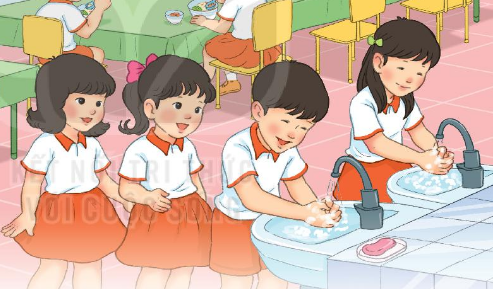 c. Cần rửa tay như thế nào cho đúng?
Cần rửa tay bằng xà phòng với nước sạch.
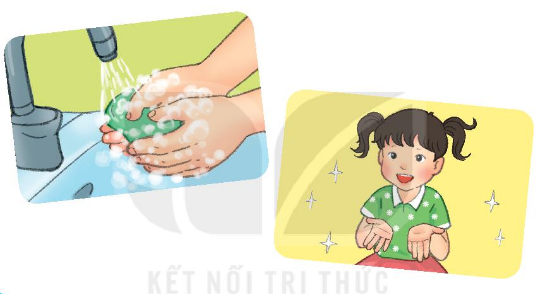 Viết vào vở câu trả lời cho câu hỏi b ở mục 3
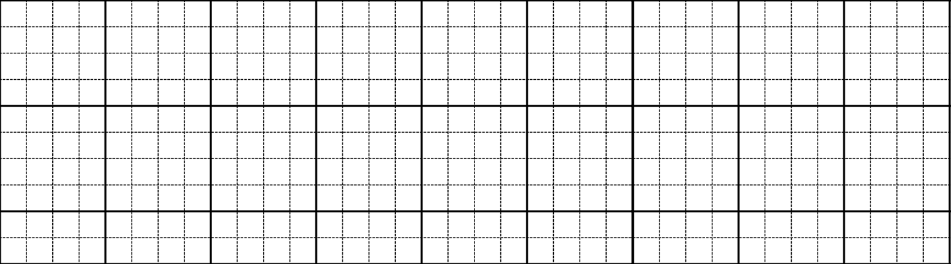 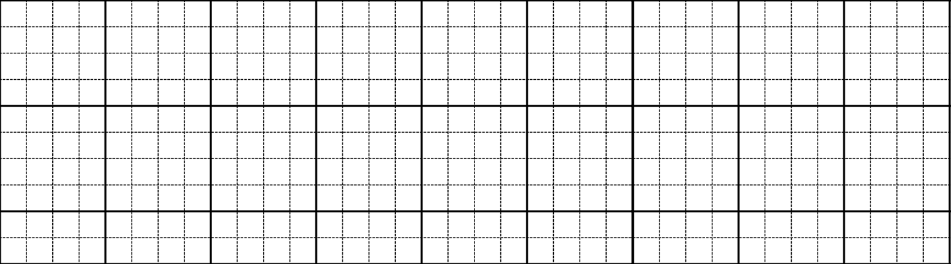 Để phòng bệnh, chúng ta phải rửa tay
sạch trước khi ăn
19
Ngoài ra, những chữ nào trong bài cần viết hoa? Vì sao?
Cần chú ý gì khi viết chữ đầu câu?
Khoảng cách giữa các chữ như thế nào?
Cuối câu có dấu gì?
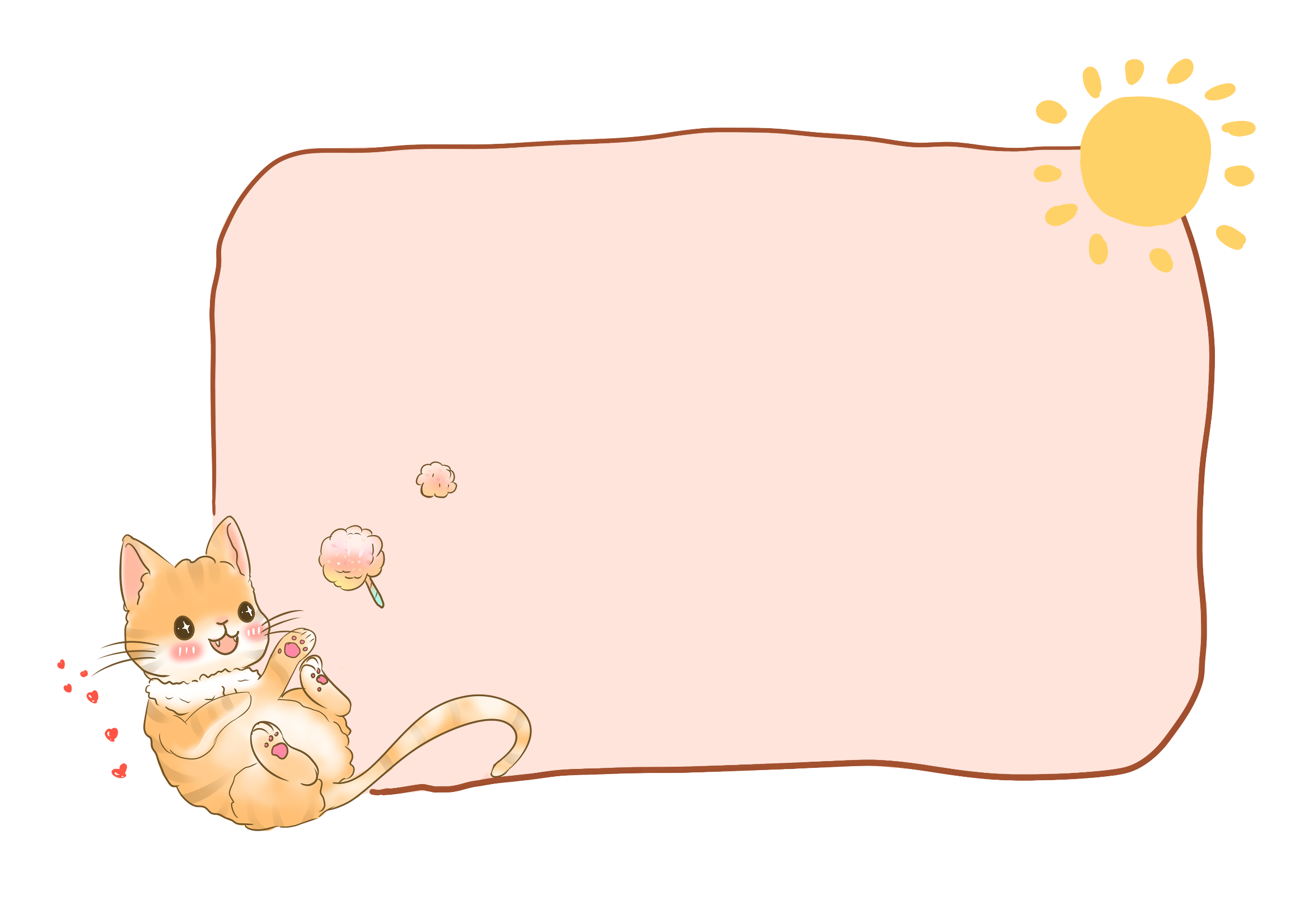 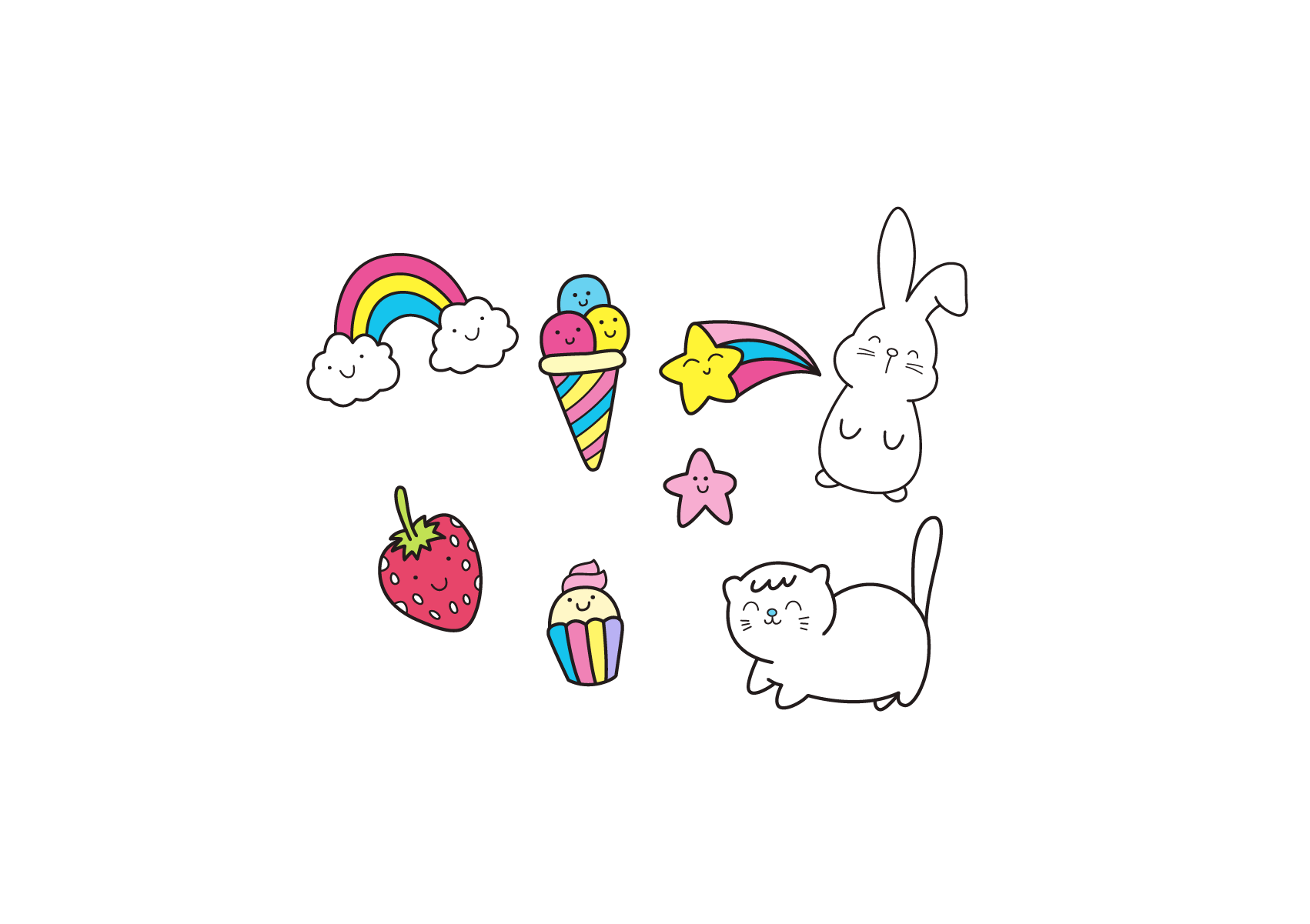 Tạm biệt các em
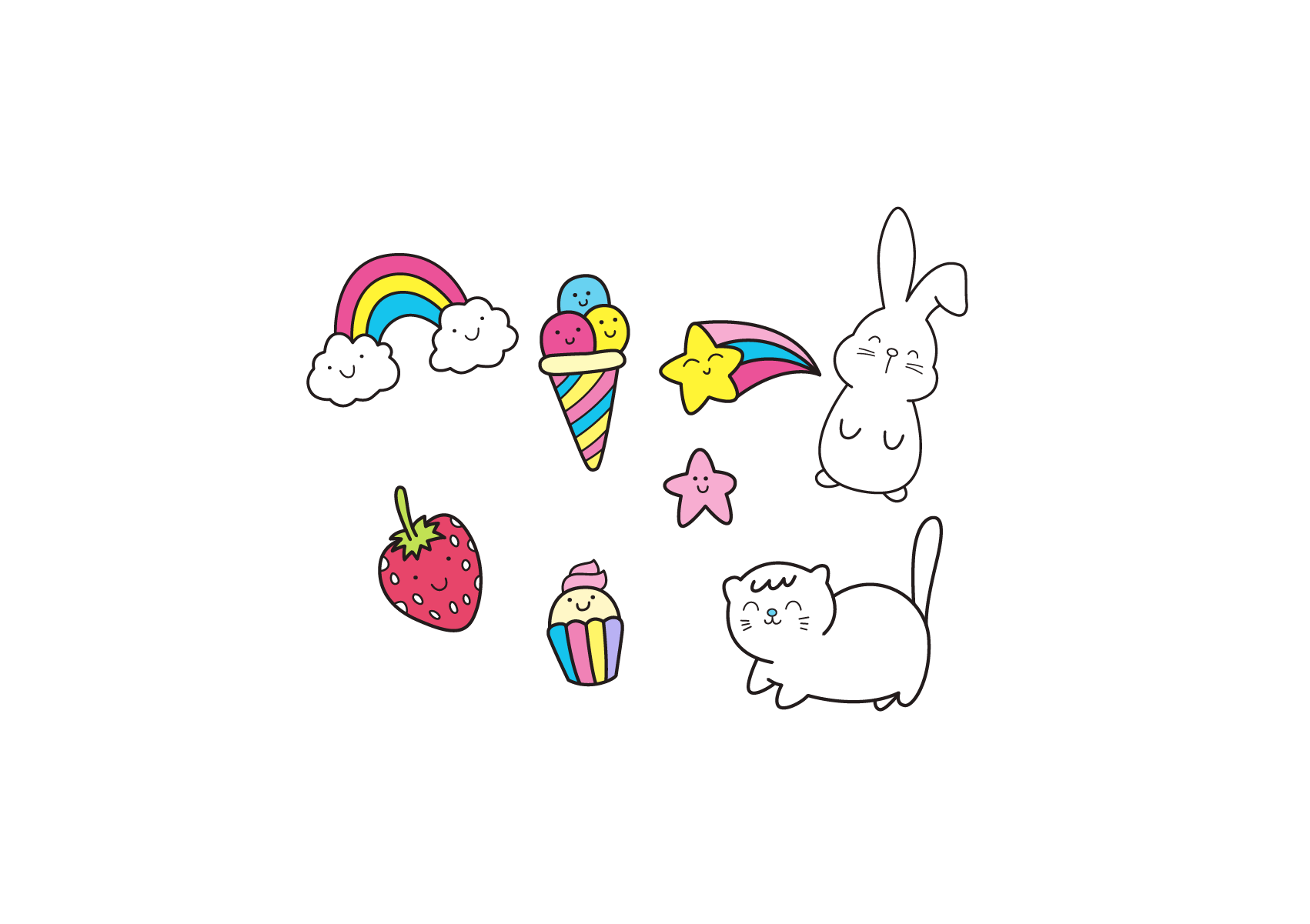 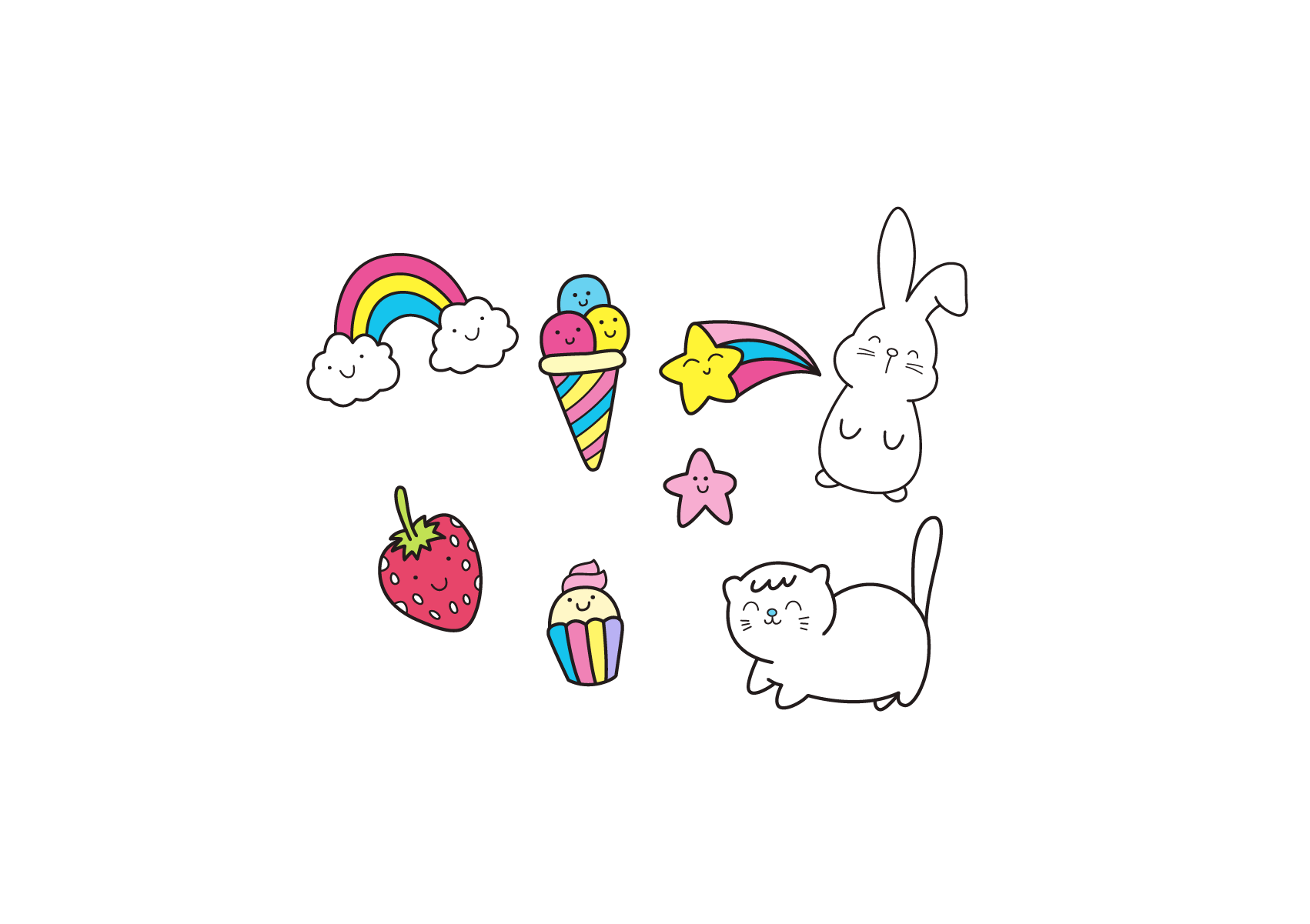